Отчет Депутата Думы г. ИркутскаКоренева Ю.Д.За 2021 год.
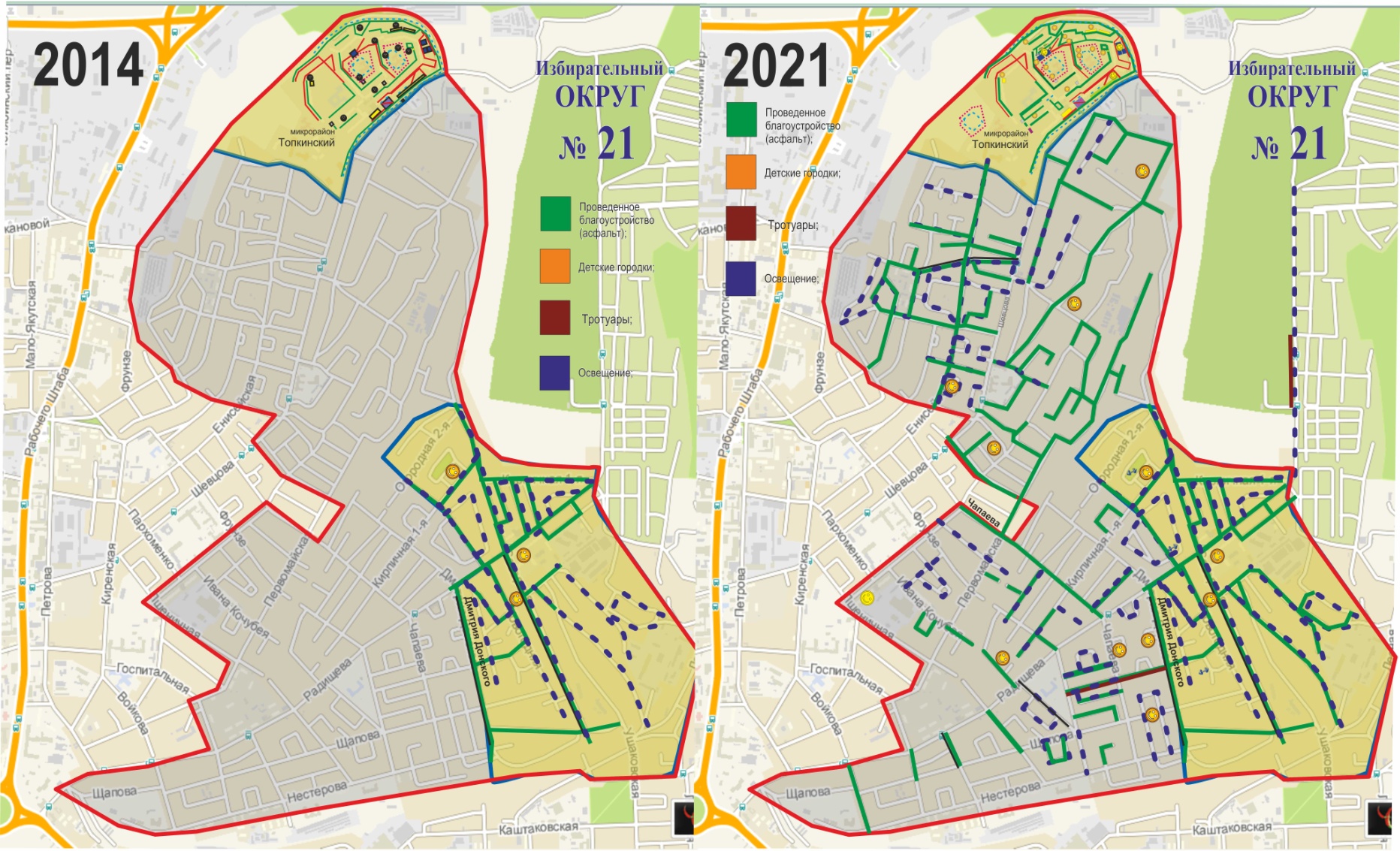 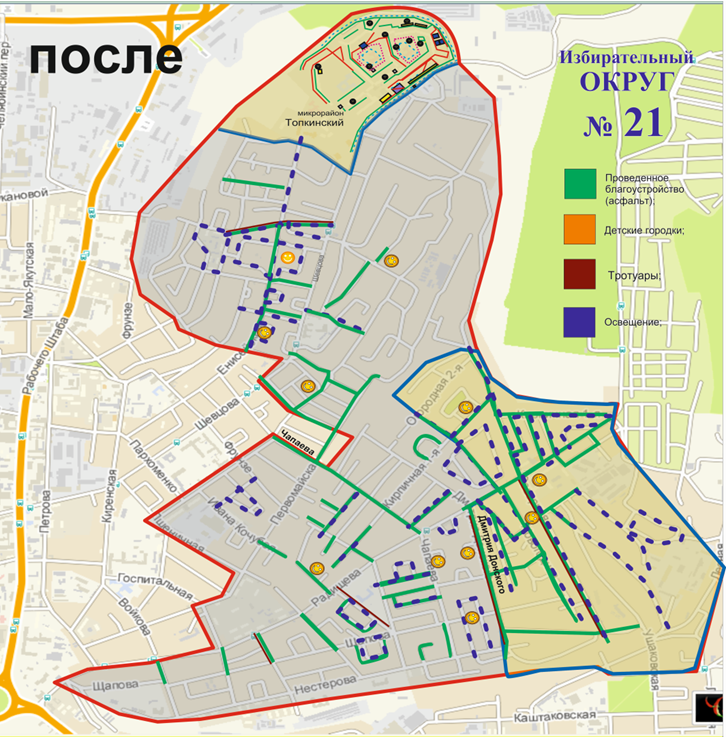 2018
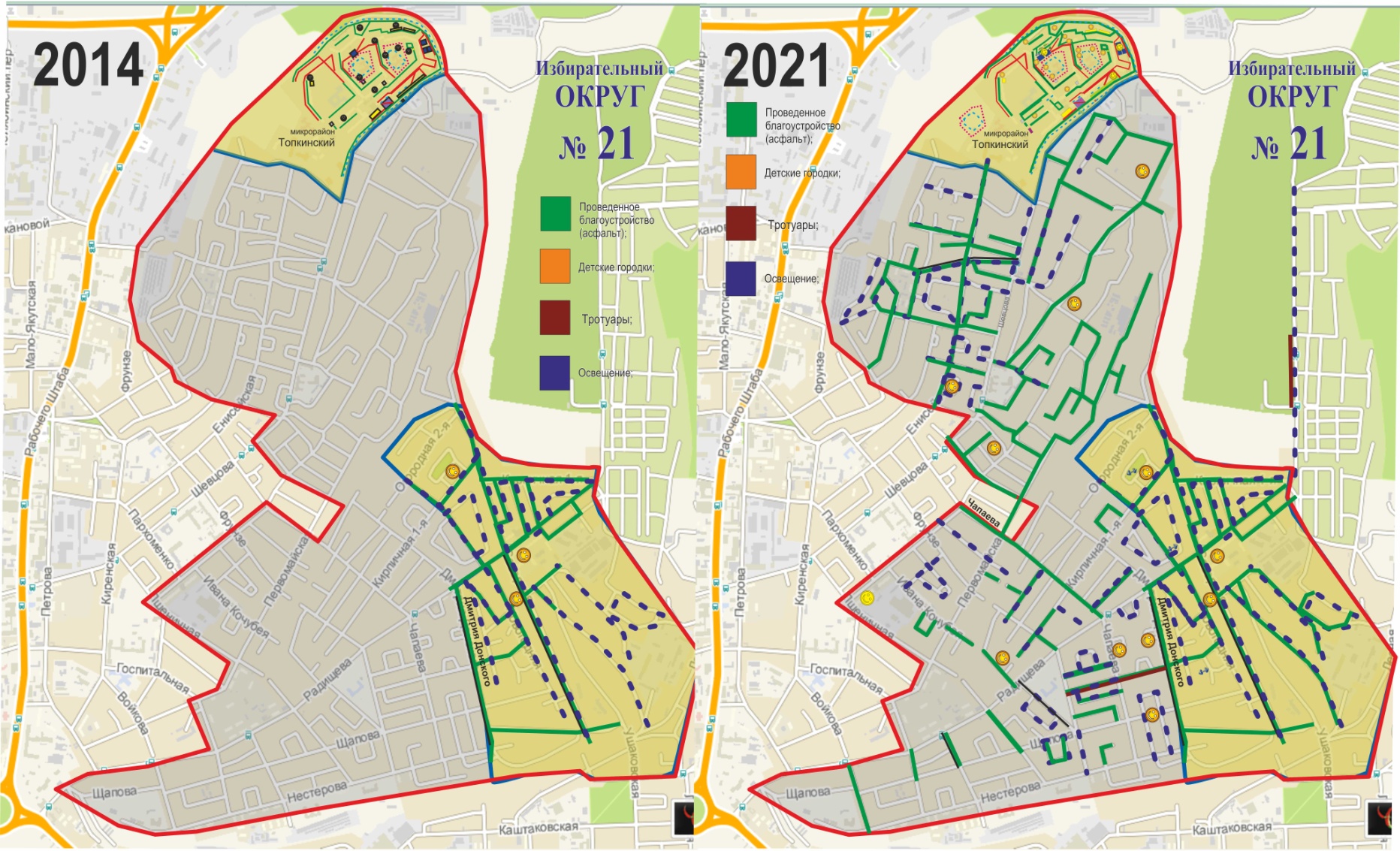 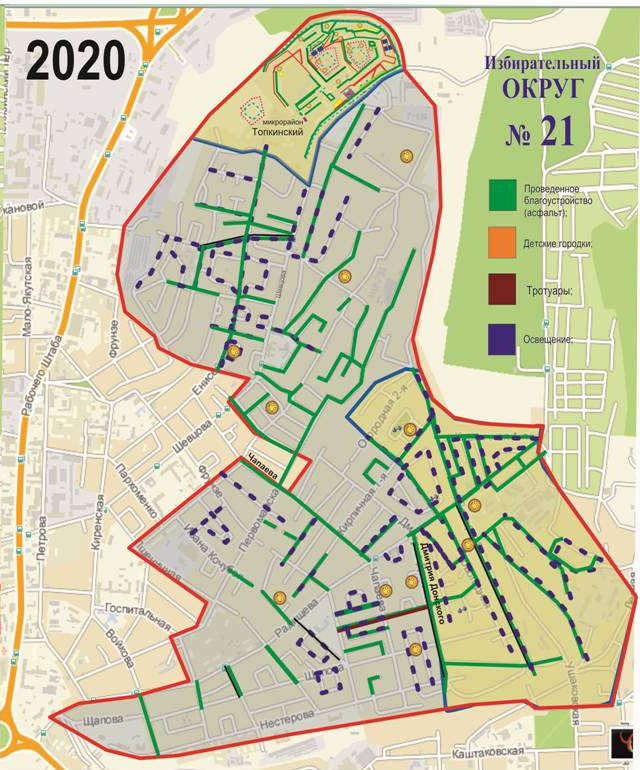 2019-2020
2018
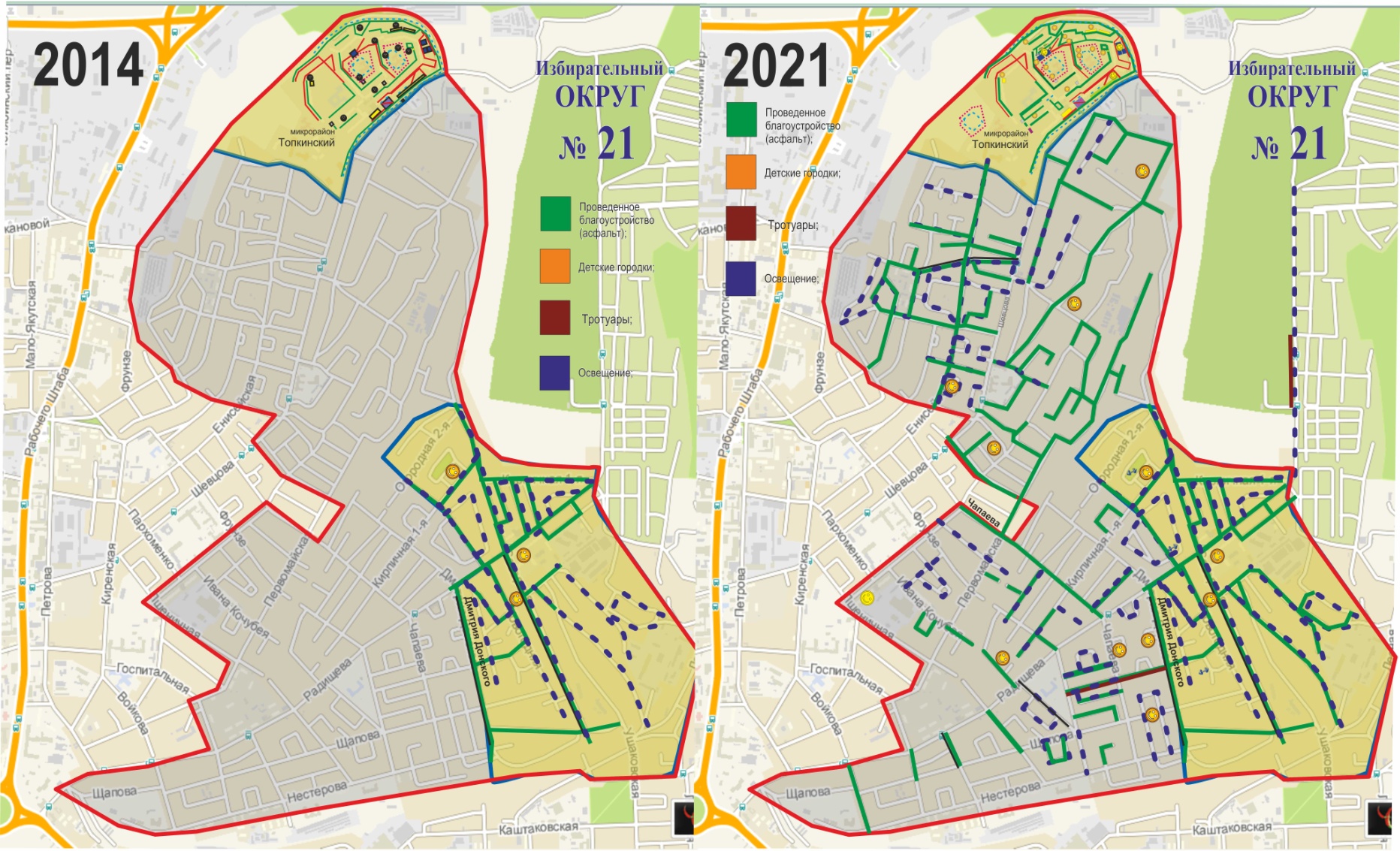 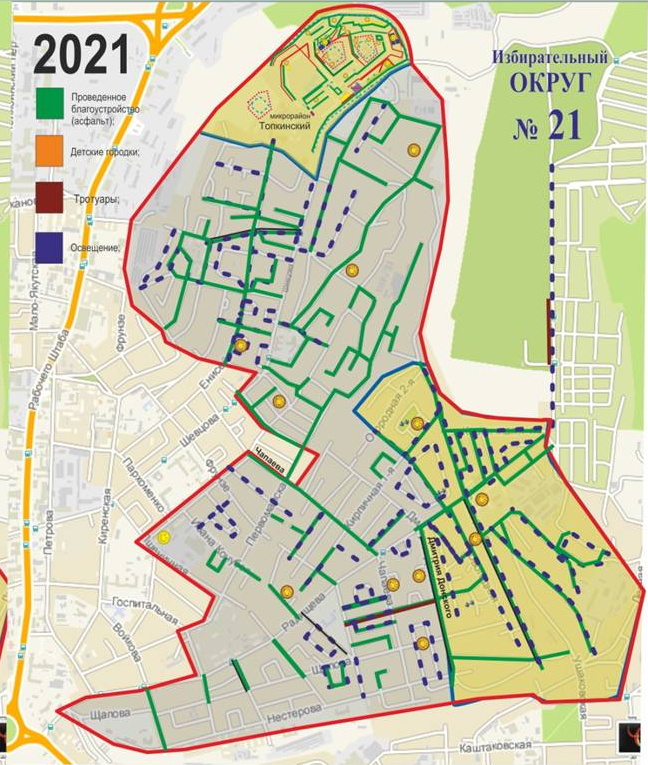 2018
Асфальтирование улиц в частном секторе :
2021 год
1. Власа Сидорова
2. Воеводы Сенявина
3. Яковлева (от Г. Успенского до Качугской)
4. Глеба Успенского (от Яковлева до Качугской)
5. Пер. Песчаный (от Качугской до 2-й Ключевой)
6. 3-я Карьерная (от д.№2 до 3-я Карьерная)
7. Пр. Хабарова
8. Якова Малкова
9.  Пер. Солнечный
10. Иоганна Гмелина
11. 3-я Огородная ( от ул. В. Сенявина до д. №59)
12. Губернатора Трескина (от дома №43 до В. Сенявина)
13. Хомутовская (от Я. Метелева до Шевцова)
14. Качугская (от Яковлева до п. Песчаный)
15. Якова Домбровского (50%)
16. Емельяна Югова
16 улиц
Ул. Власа Сидорова
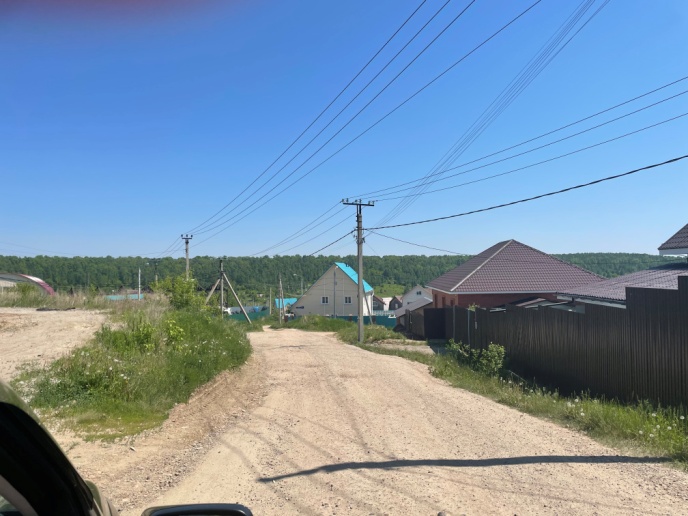 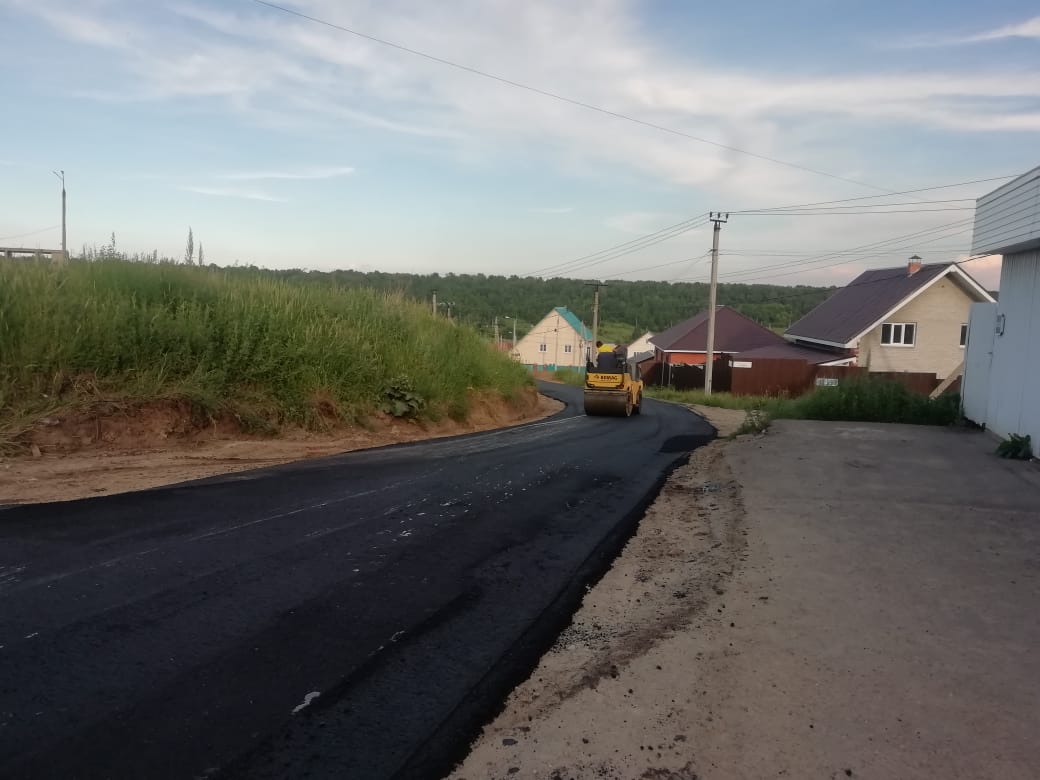 Ул.Курбата Иванова
Ул. Воеводы Сенявина
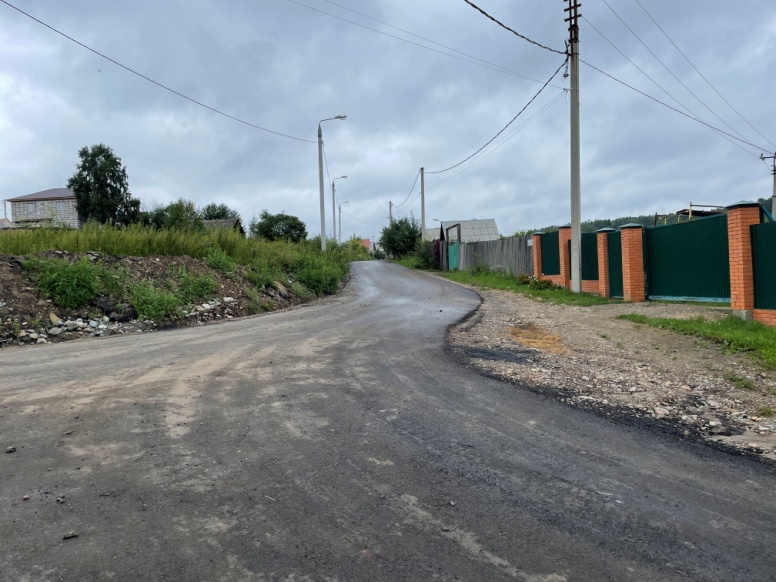 Яковлева (от Г. Успенского до Качугской)
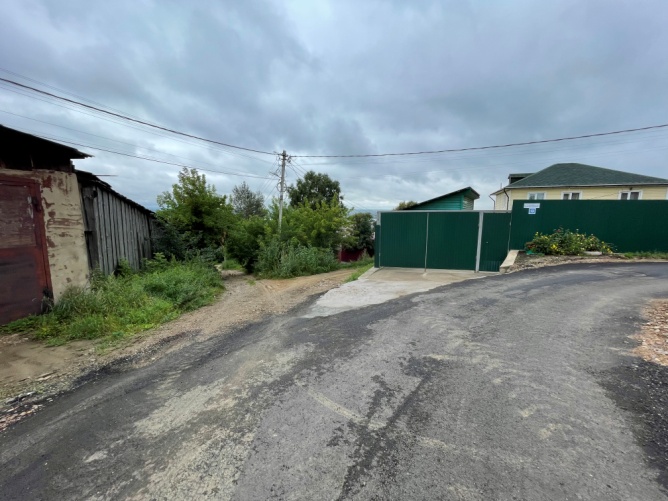 Глеба Успенского (от Яковлева до Качугской)
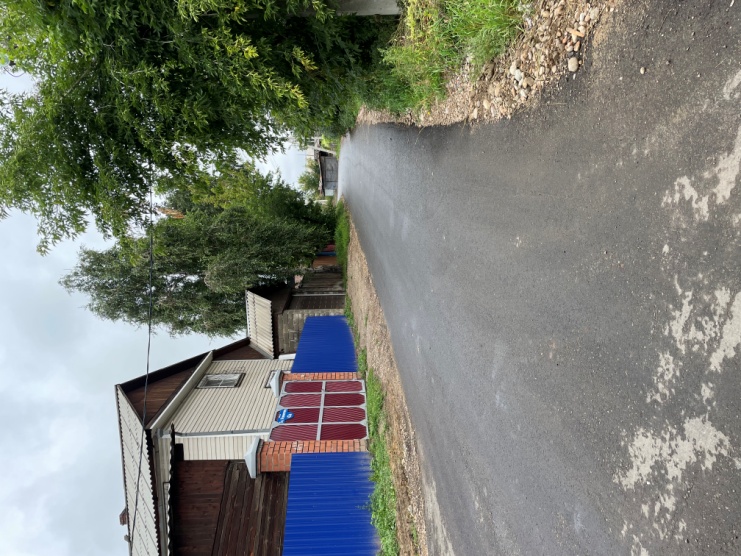 Пер. Песчаный (от Качугской до 2-й Ключевой)
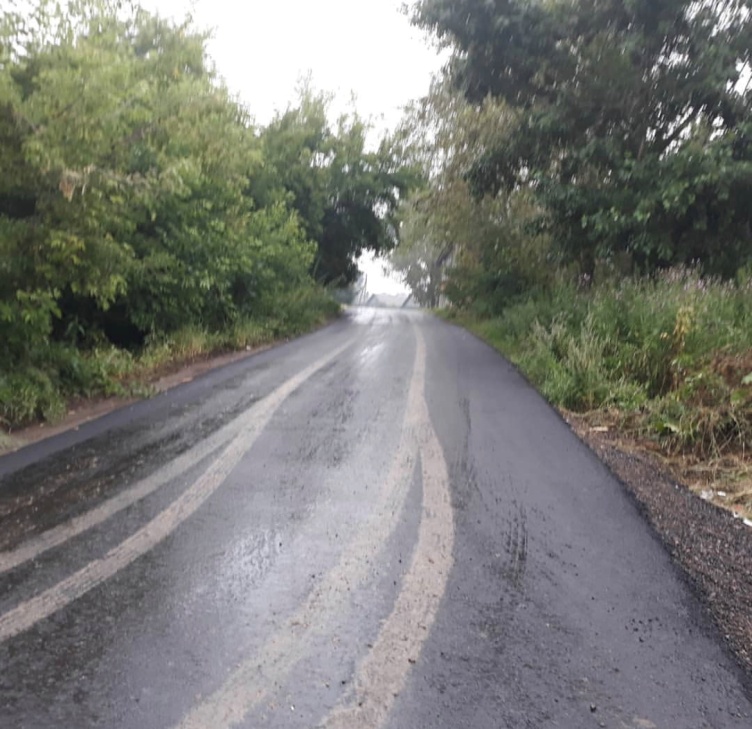 3-я Карьерная (от д.№2 до 3-я Карьерная)
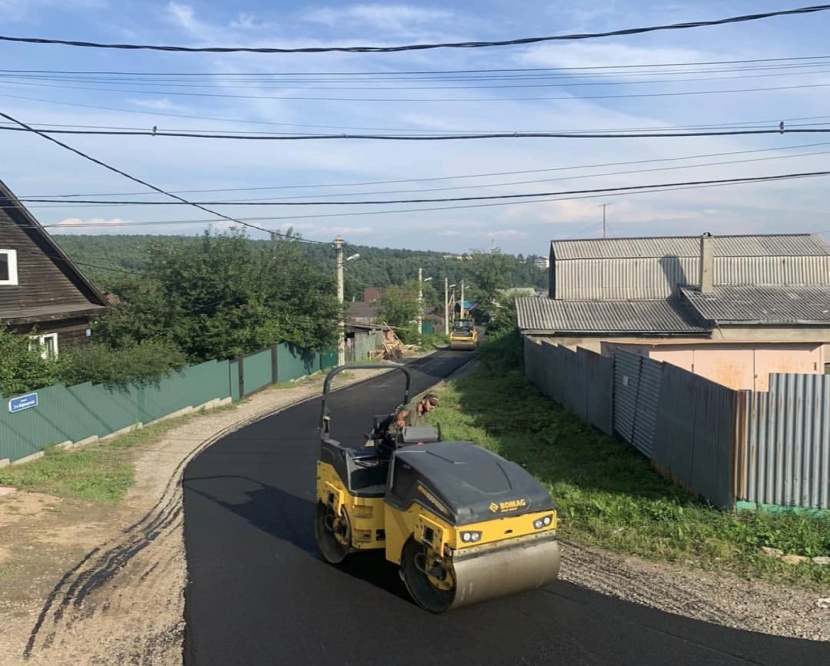 Проезд Хабарова
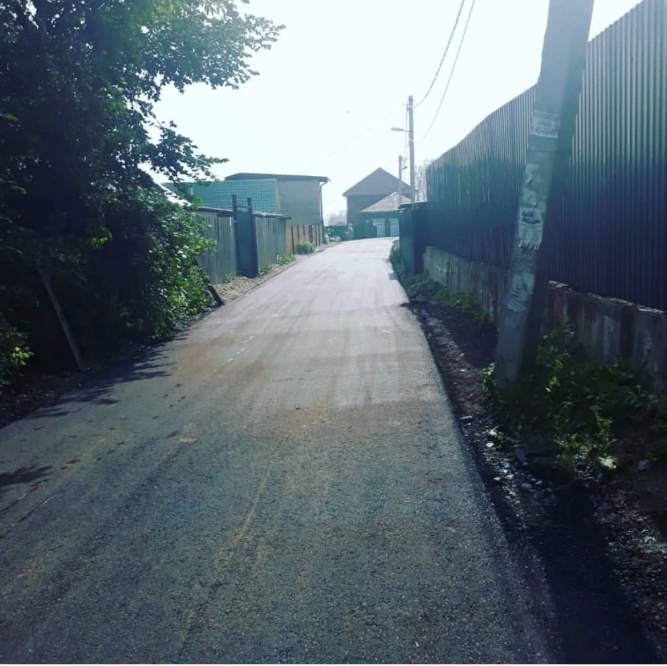 ул. Якова Малкова
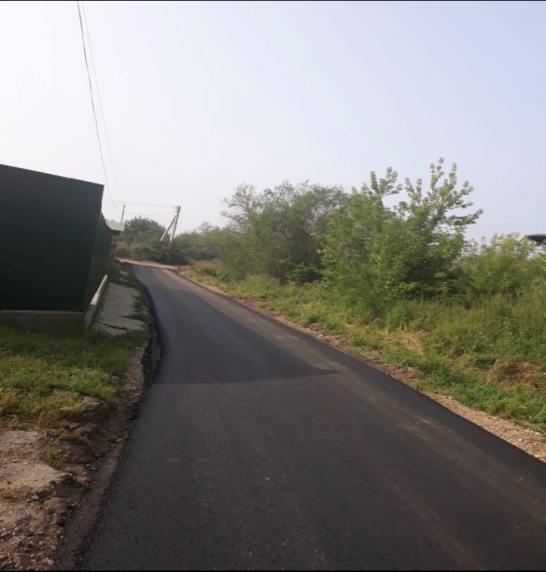 Пер. Солнечный
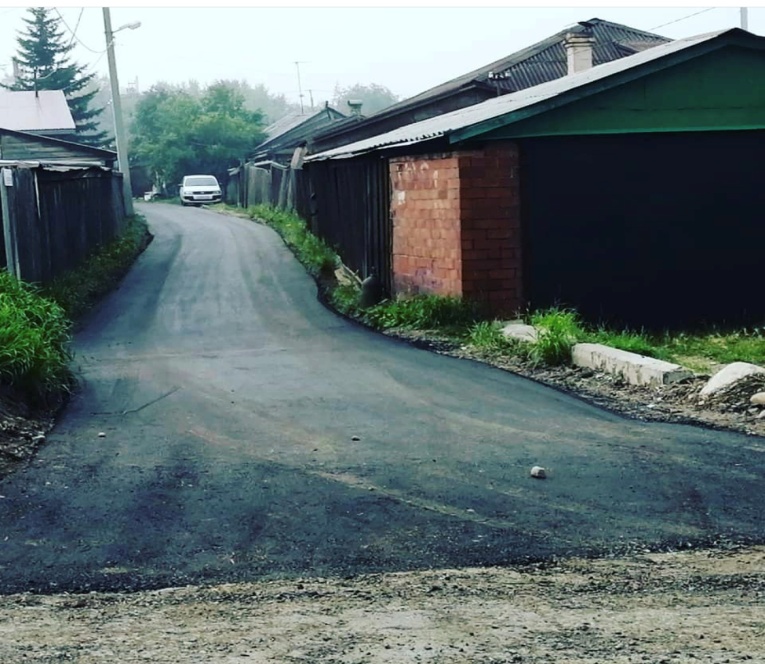 ул. Иоганна Гмелина
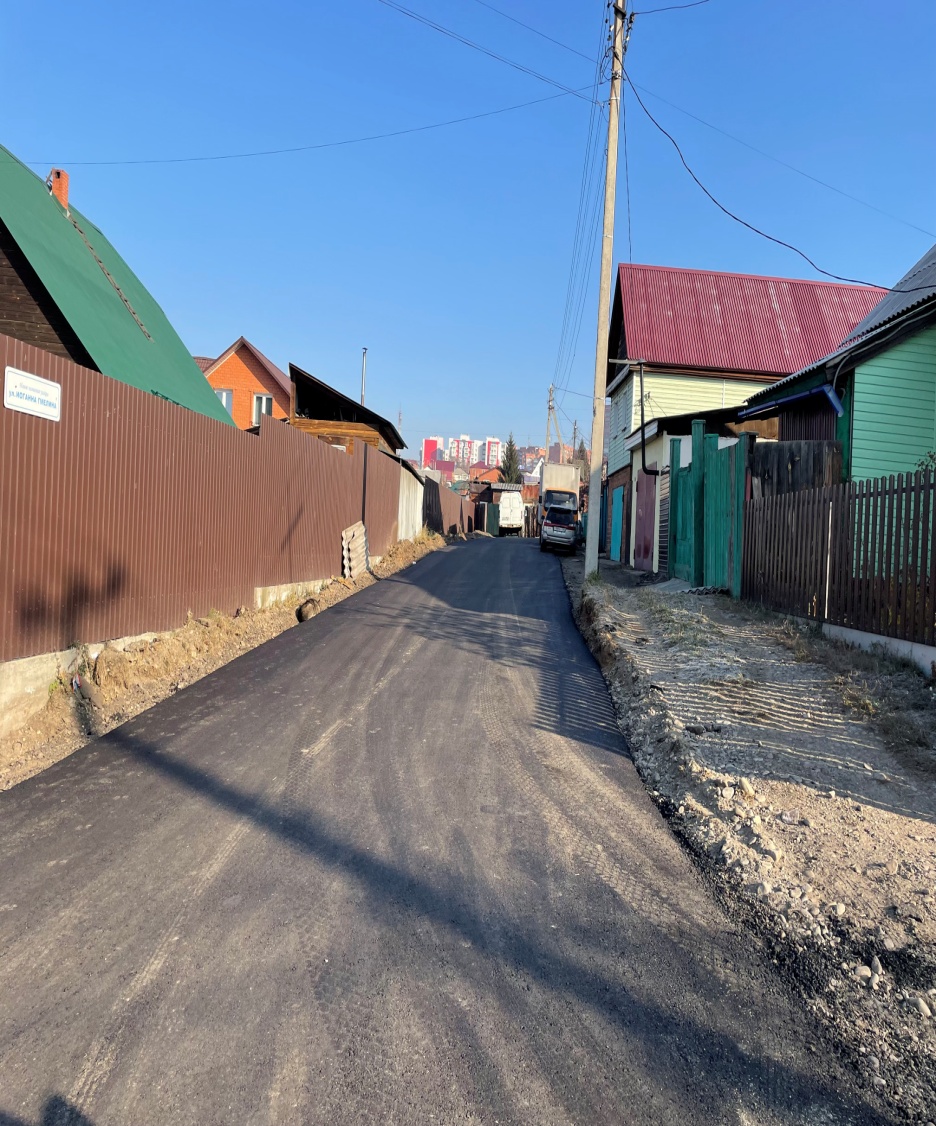 ул. 3-я Огородная (от ул. В. Сенявина до д. №59)
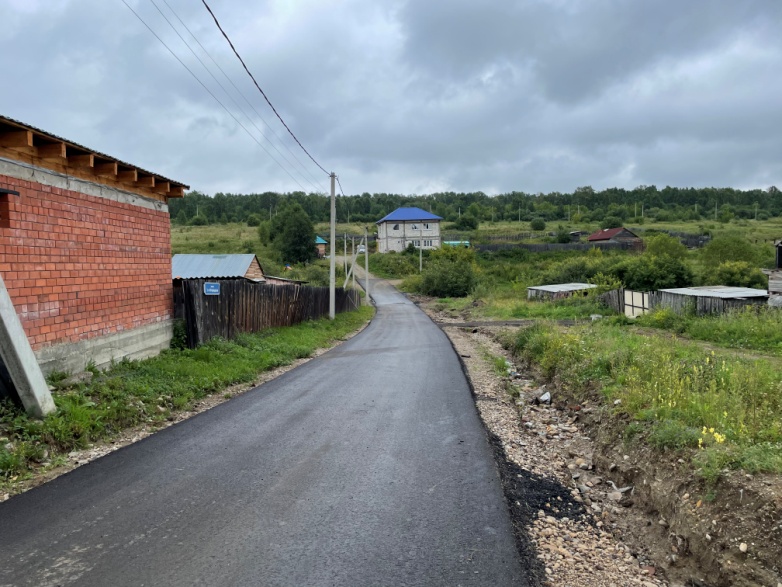 ул. Г. Трескина (от дома№43 до В. Сенявина)
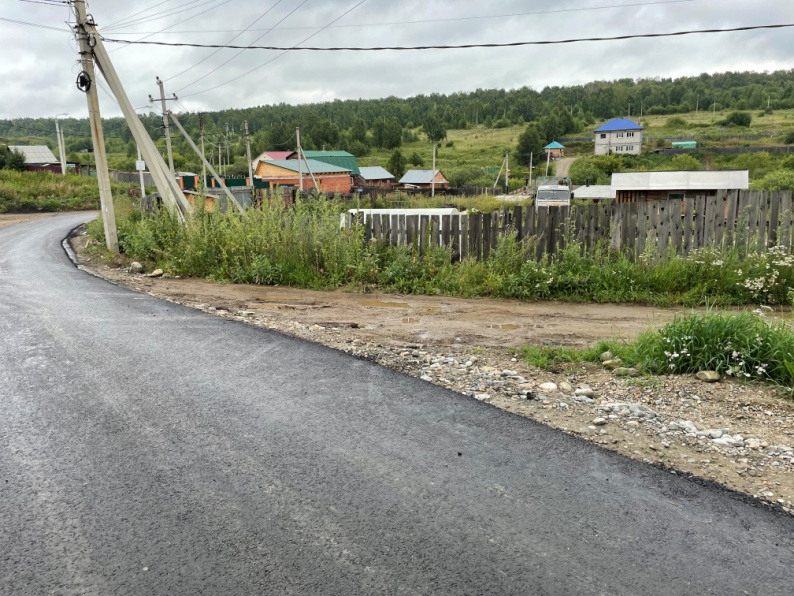 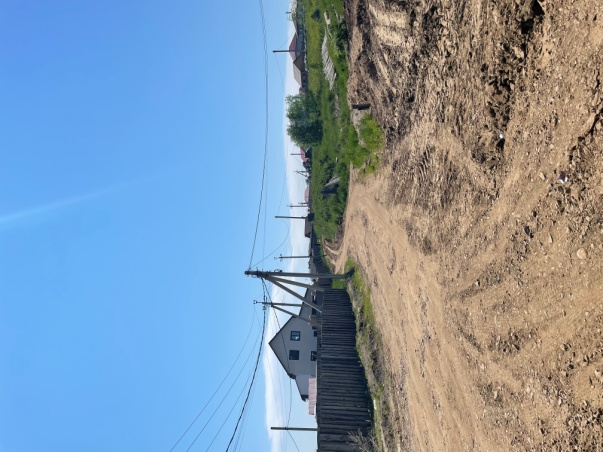 ул. Хомутовская (от Якова Метелева до Шевцова)
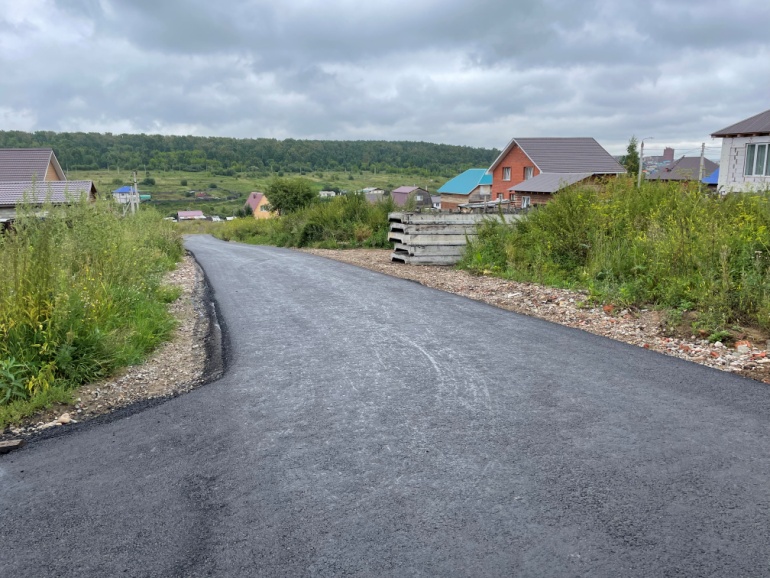 ул. Качугская (от Яковлева до пер. Песчаный)
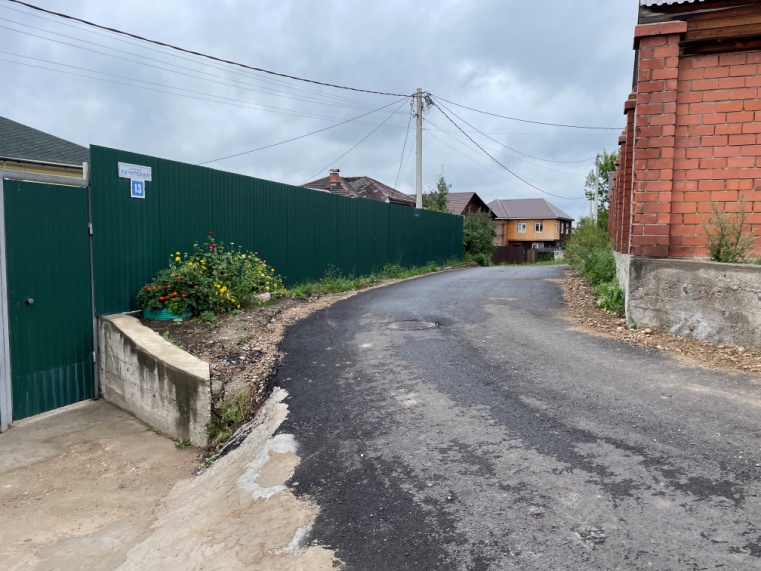 пр. Якова Домбровского (половина)
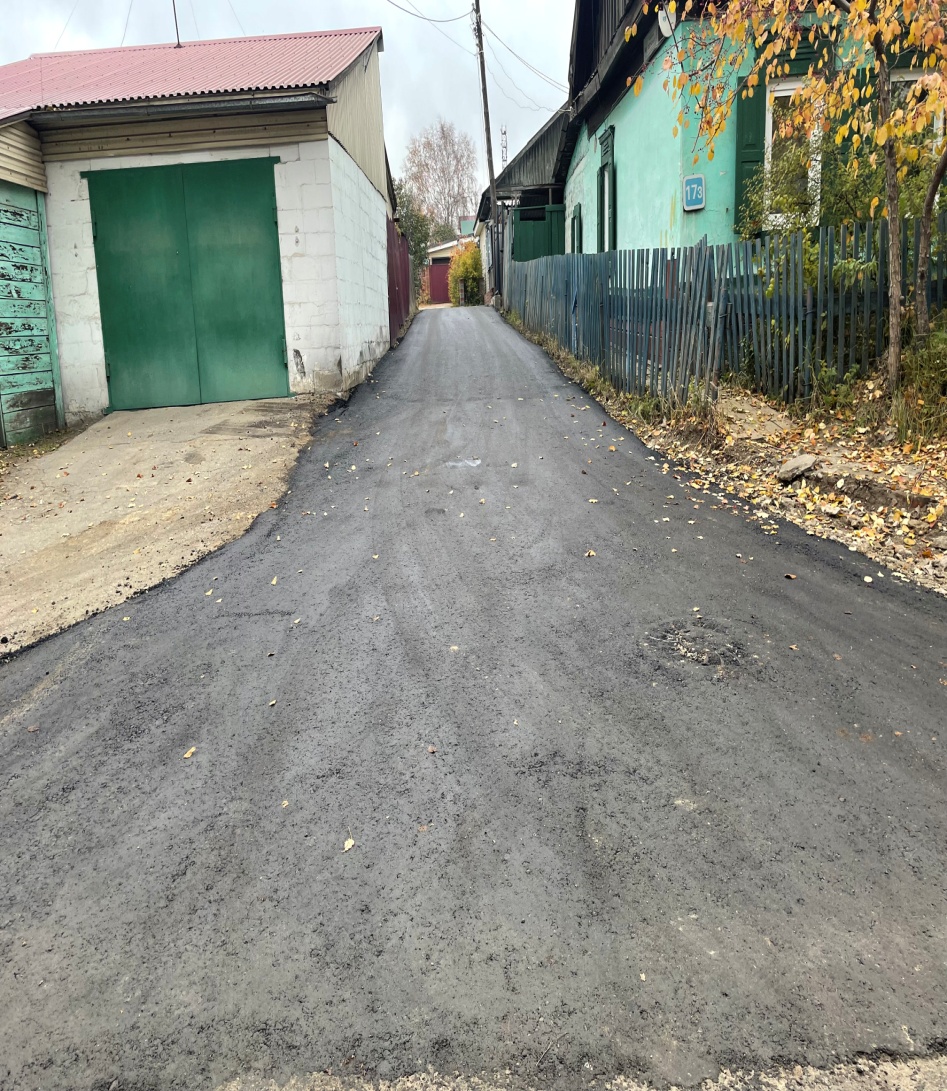 ул. Емельяна Югова
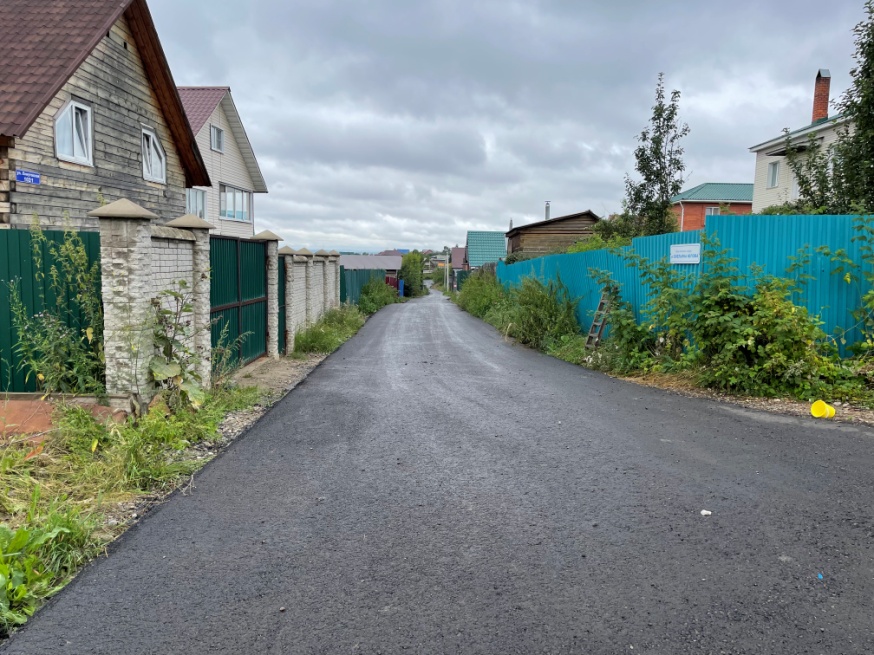 Построен тротуарОт начала кладбища до СНТ «Трамвайщик»
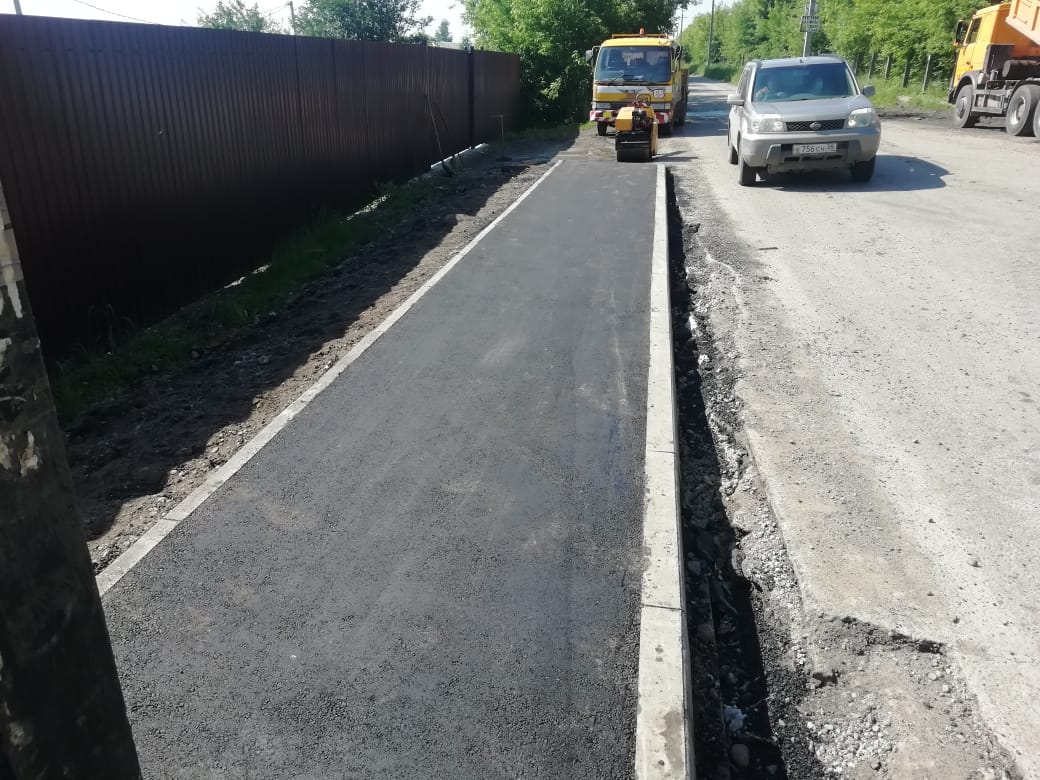 Построены парковки:
Северная, 46
Построены парковки:
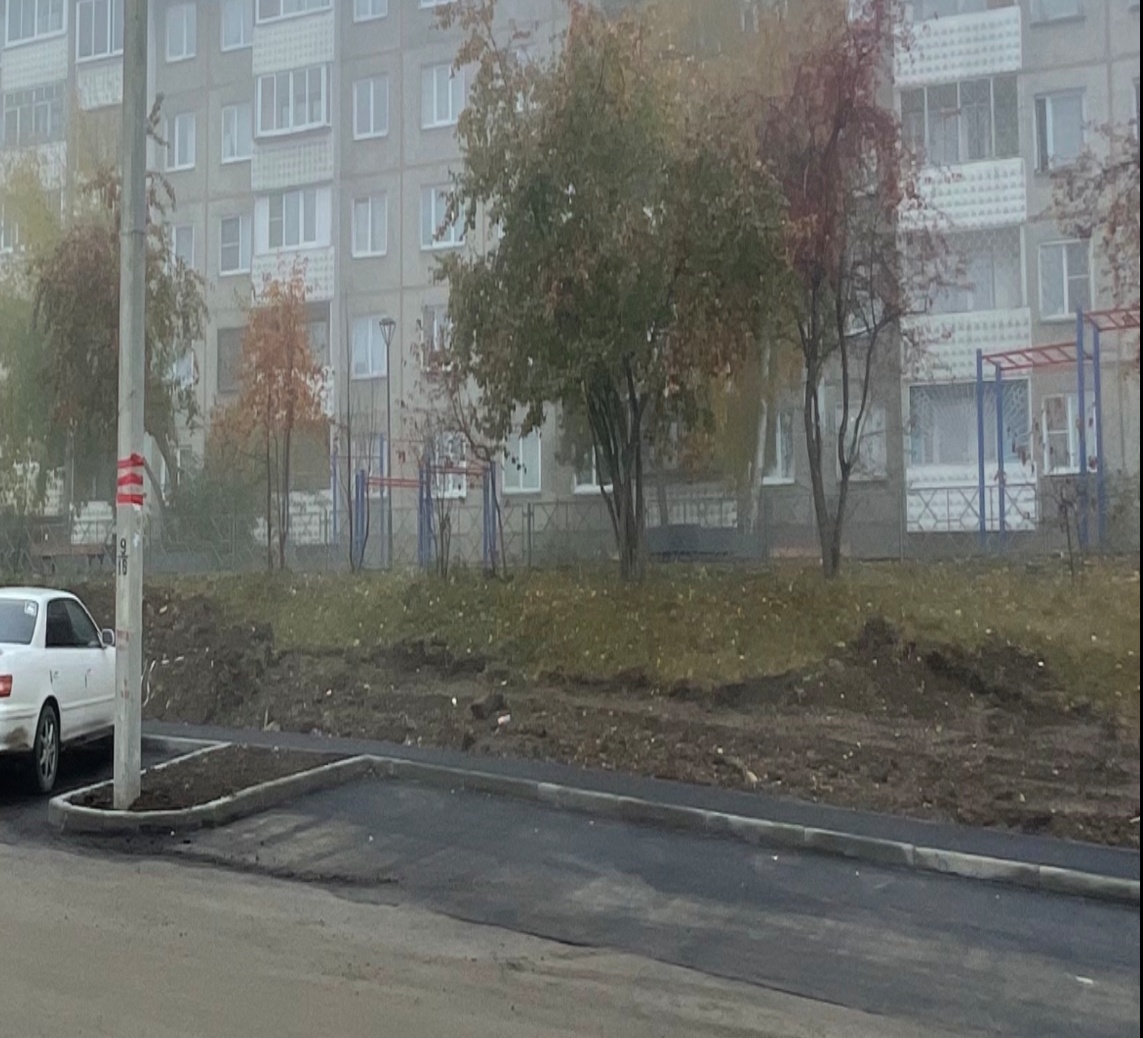 Топкинский, 17
Освещение
Установлено:
1. Пр. Турчанинова2. Фрунзе (от Нестерова до Щапова)3. 2-я Огородная, 45 (1 фонарь)4. 2-я Карьерная (2 фонаря)5. Глеба Успенского (3 фонаря)6. 2-я Северная (3 фонаря)7. Радищева, 67/7 (3 фонаря)8. Вдоль Кладбища Радищева

 Проекты освещения
         1. Яковлева
         2. Полевая
         3. 3-я Огородная
         4. Якова Малкова
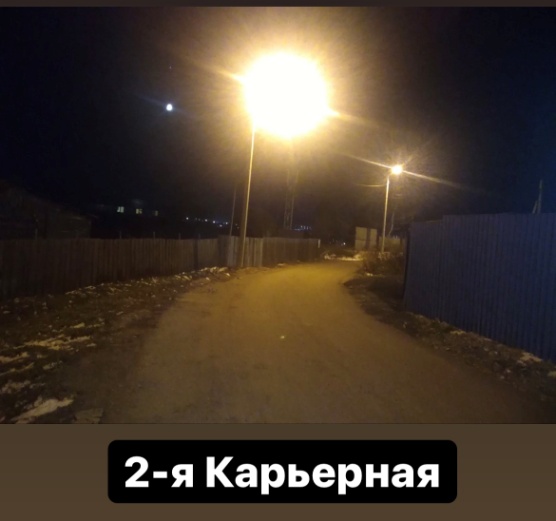 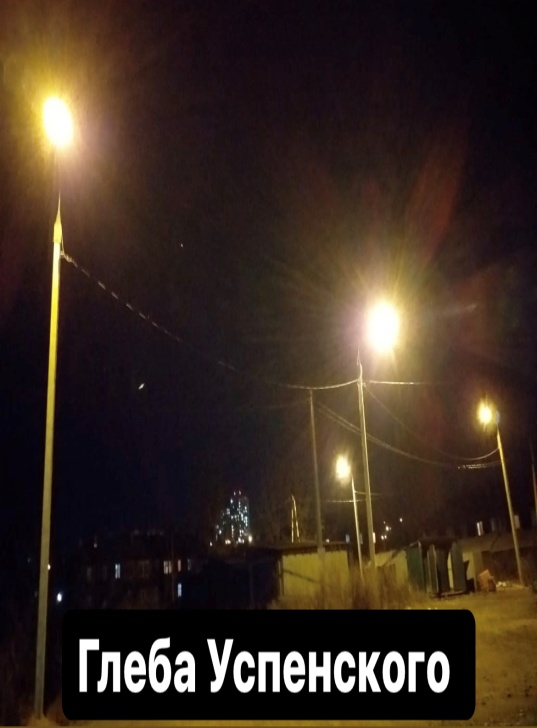 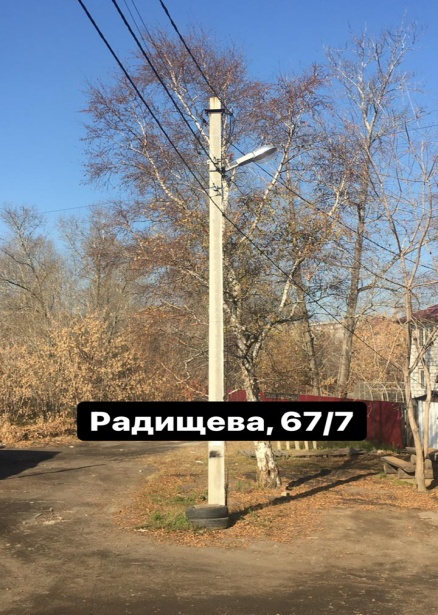 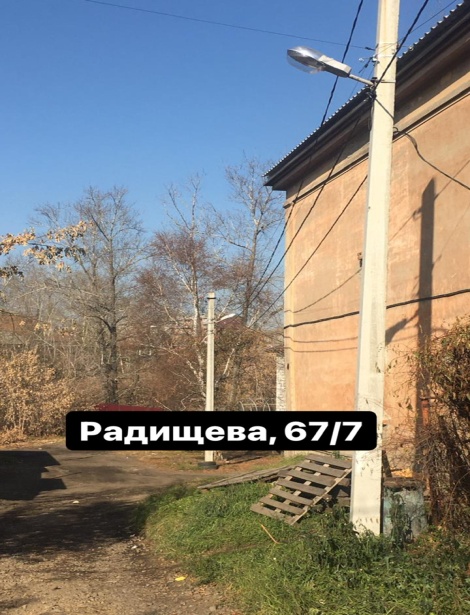 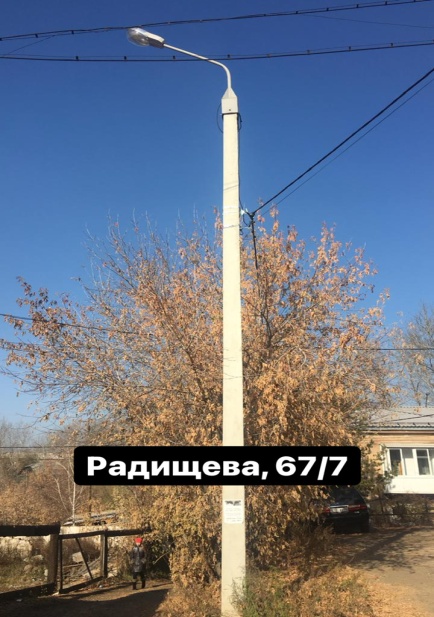 Освещение вдоль кладбища
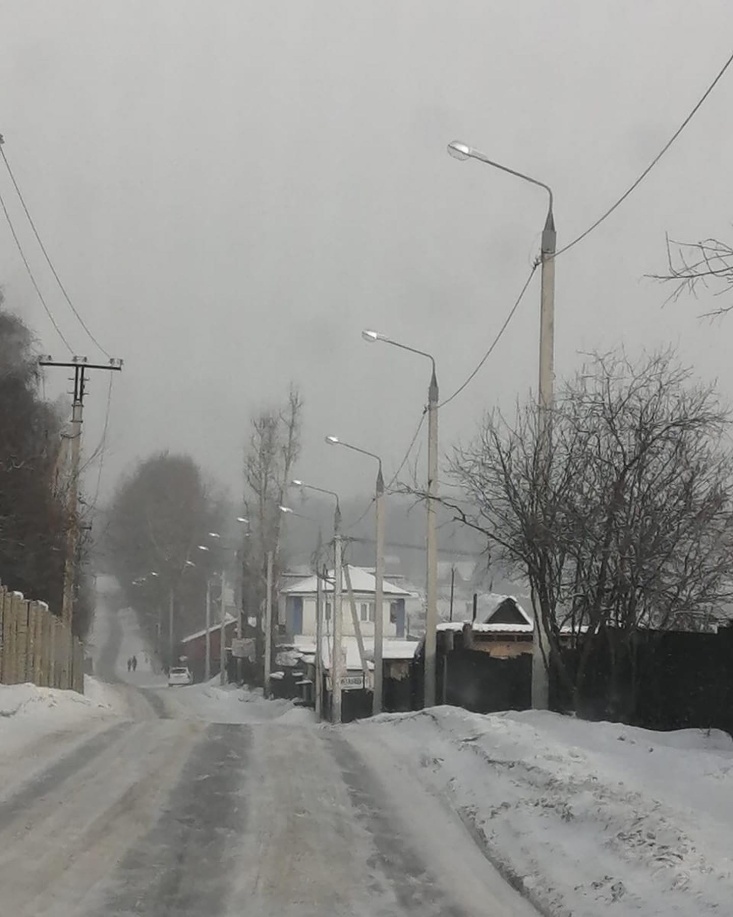 Построены:
1. Спортивная площадка Губернатора Трескина, 30/16 по программе «Народные  инициативы»
2. Скейт-парк Топкинский, 24
 
Реконструкция:
1. Хоккейный корт Топкинский, 10
2. Спортивная площадка Спартаковская, 4
3. Спортивная площадка Кирпичная, 151
 
Доукомплектация:
 3-я Огородная, 59 (Воеводы Сенявина) (спорт. площадка)
 
Снос аварийной площадки:
Топкинский, 37
Спортивные и детские площадки
Спорт-площадка на Губернатора Трескина, 30/16
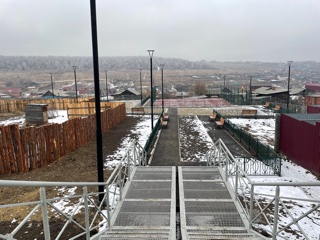 Скейт-парк Топкинский, 24
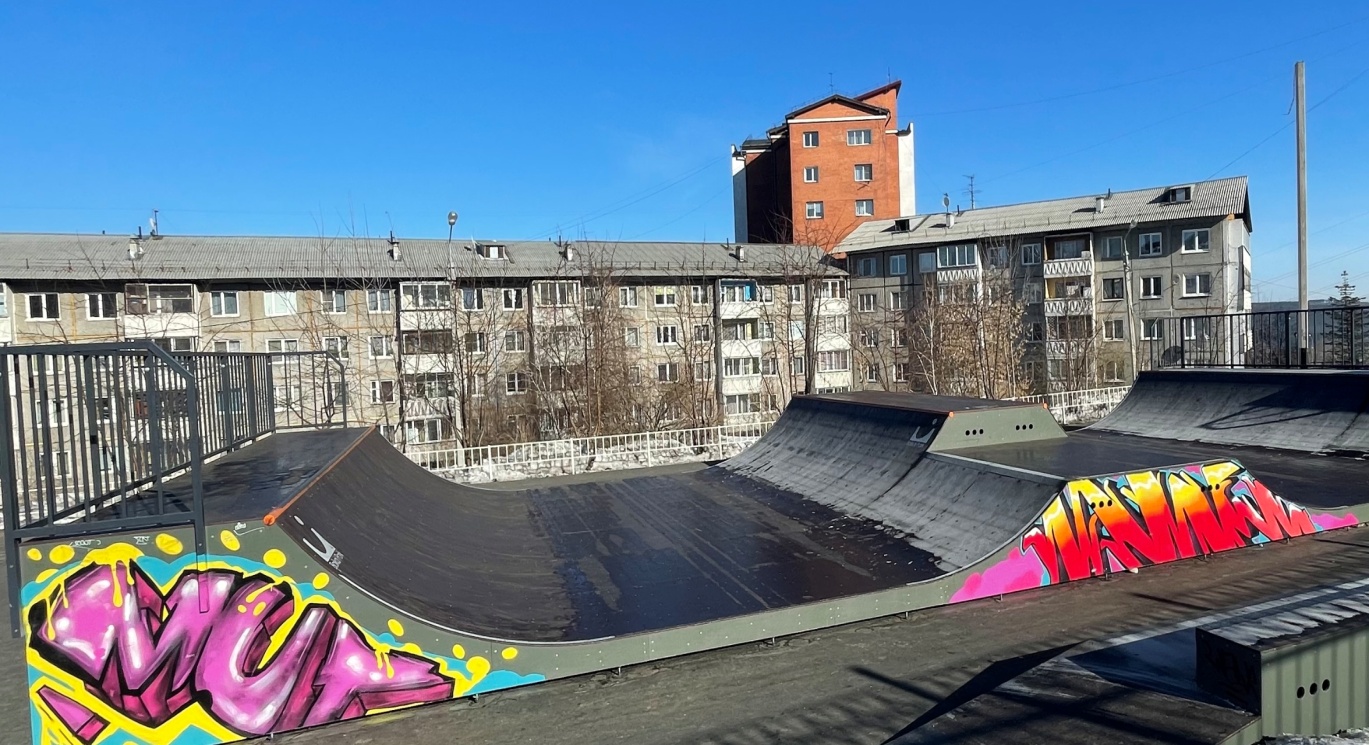 Хоккейный корт Топкинский, 10
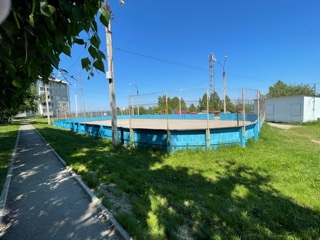 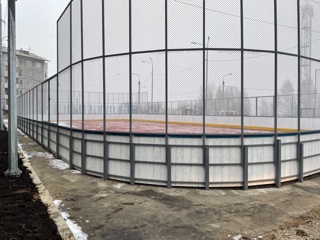 Хоккейный корт Топкинский, 10
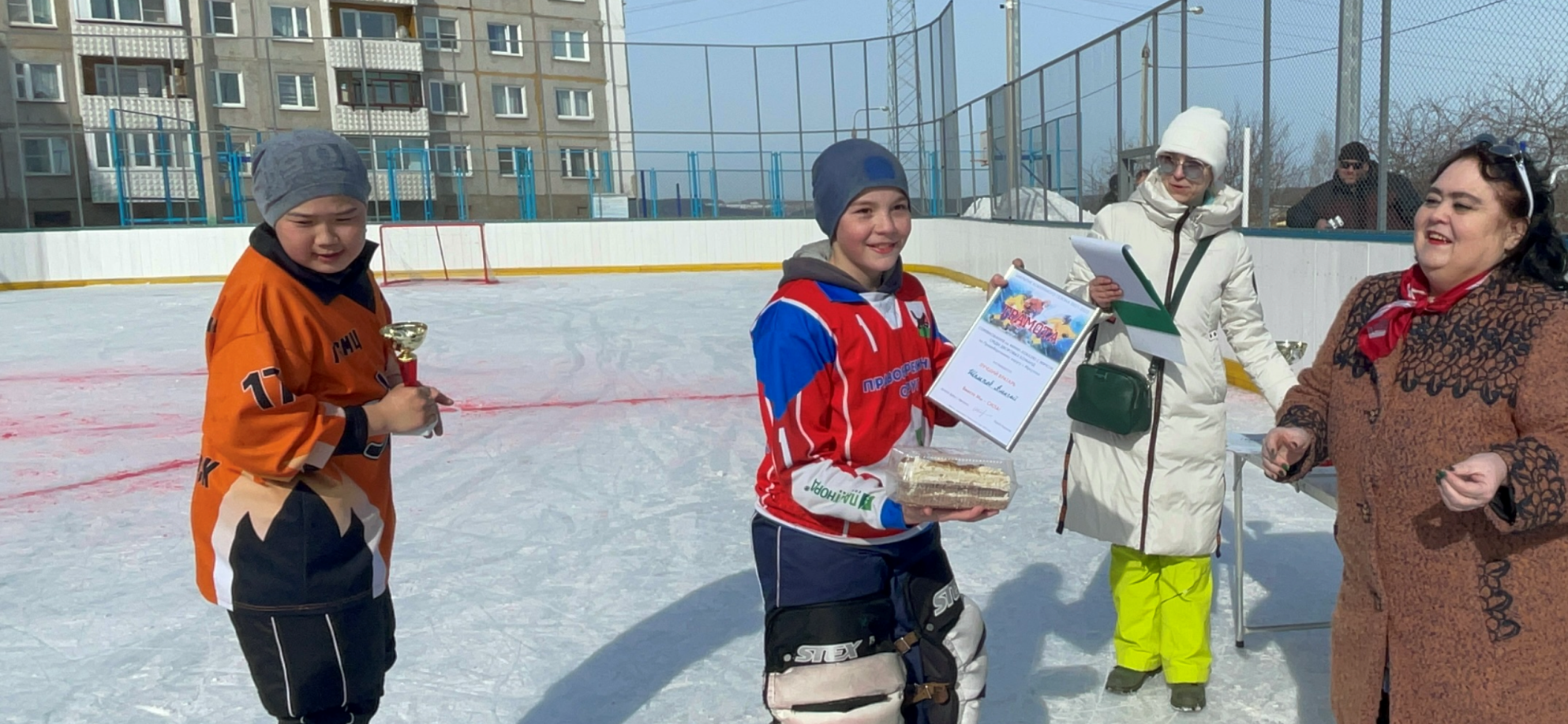 Спорт-площадка Кирпичная, 151
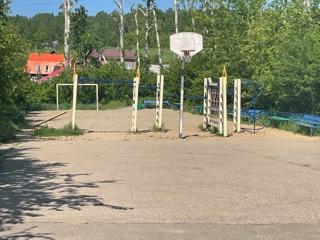 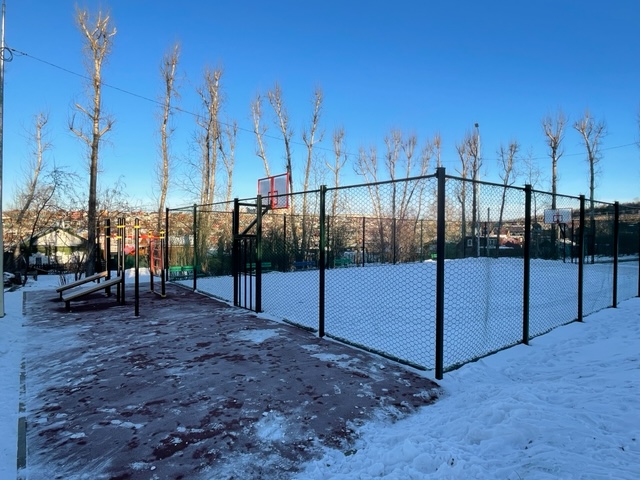 Спорт-площадка Спартаковская, 4
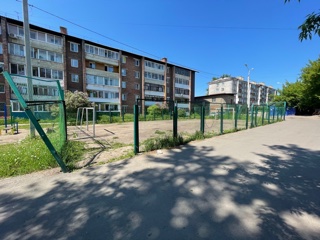 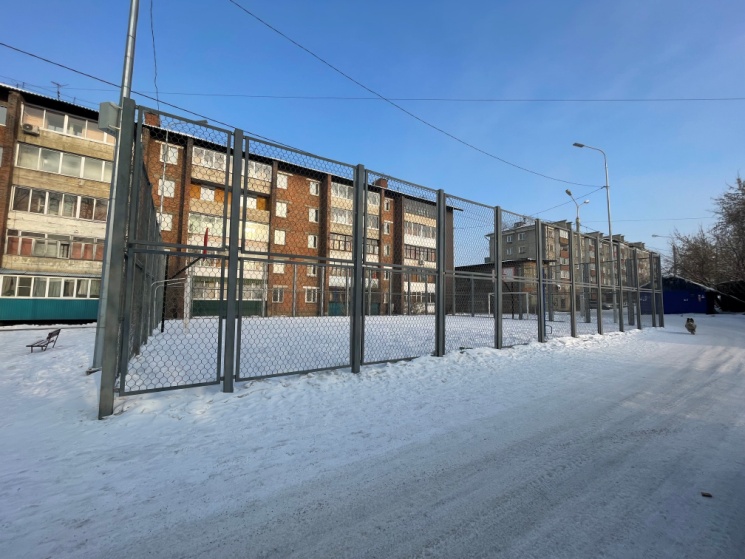 Доукомплектация:3-я Огородная, 59 (Воеводы Сенявина спорт. площадка)
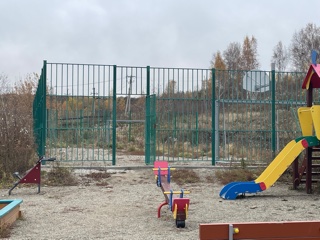 Мероприятия
1. День Победы, организация полевой кухни в м. Топкинский , Радищева, 186, Чапаева, 109, Спартаковская, 4.
2. Детский праздник «Дарите детям тепло своих сердец» в м. Топкинский, на Радищева, 186, на Чапаева, 109.
3. Открытие скейт парка в м. Топкинский с организацией выступления профессиональных спортсменов.
4. День пожилого человека
5. Вручение стипендии депутата одаренным ученикам школы искусств №9.
6. Поздравление детей инвалидов 21 округа с Новым Годом с вручением подарков. 
7. Награждение учителей в конкурсе «Самый красивый учитель».
8. Организация конкурса среди библиотек на лучшую выставку Иркутских писателей.
9. Поздравление юбиляров с вручением подарков.
10. Поздравление  участников в конкурсе «Почетная семья города Иркутска 2021 года» с вручением грамот и подарков.
11.Организация конкурса на лучший книжный прилавок Иркутских авторов среди книжных магазинов с вручением грамот и подарков.
12. Поздравление с новым годом многодетных семей с вручением подарков.
13. Участие в проведении праздников «Открытие елки» с вручением подарков в м. Топкинский и Радищева.
Полевая кухня, день победы
Чапаева, 109
Чапаева, 109
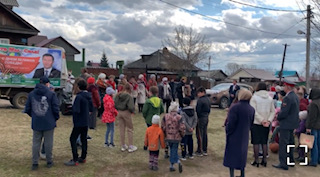 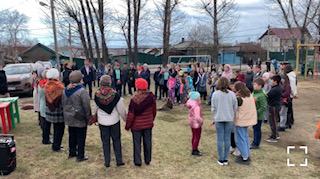 М. Топкинский
Радищева, 186
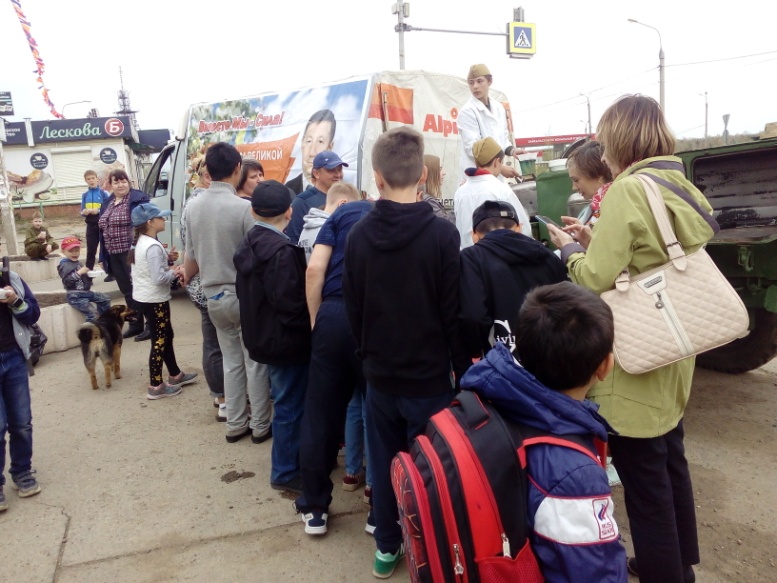 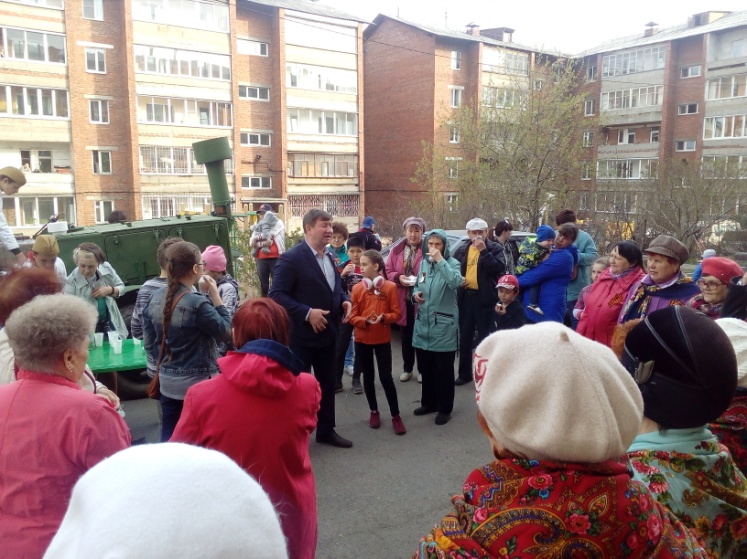 Детский праздник «Дарите детям тепло своих сердец»
Чапаева, 109
М. Топкинский
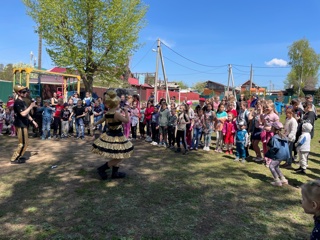 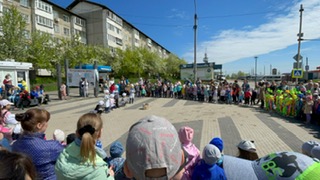 М. Топкинский
М. Топкинский
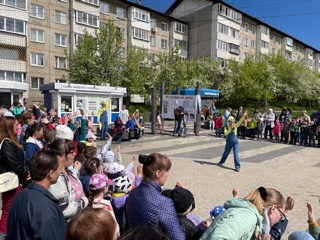 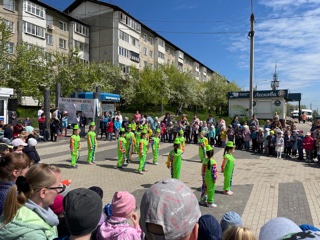 Открытие Скейт-парка в мкн. Топкинский с организацией выступления профессиональных спортсменов.
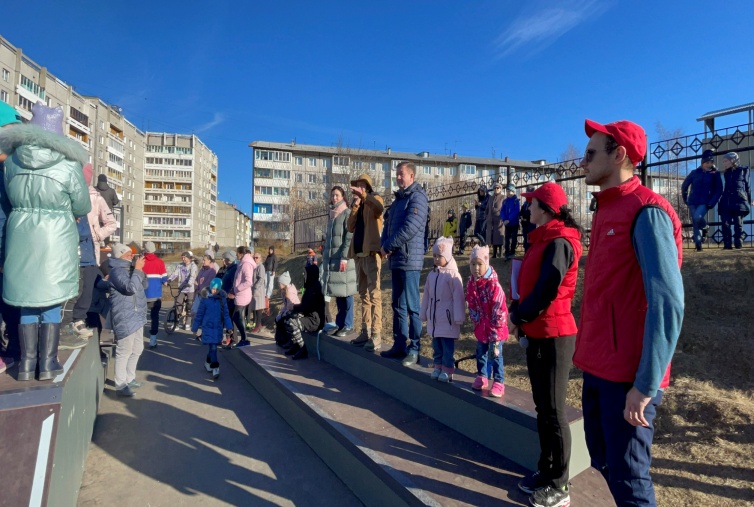 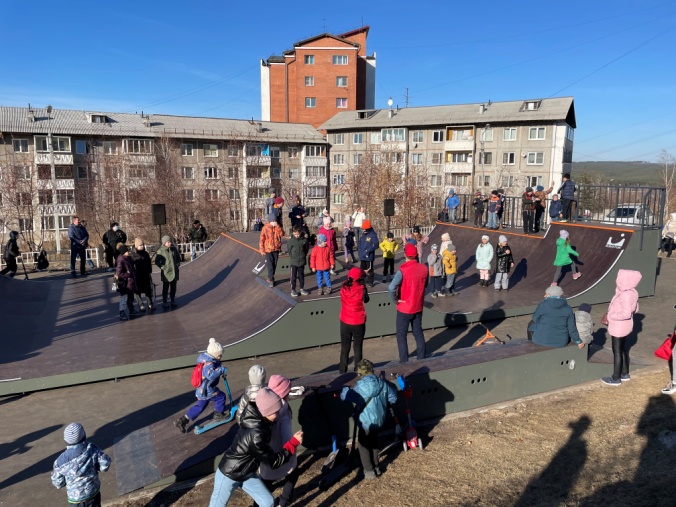 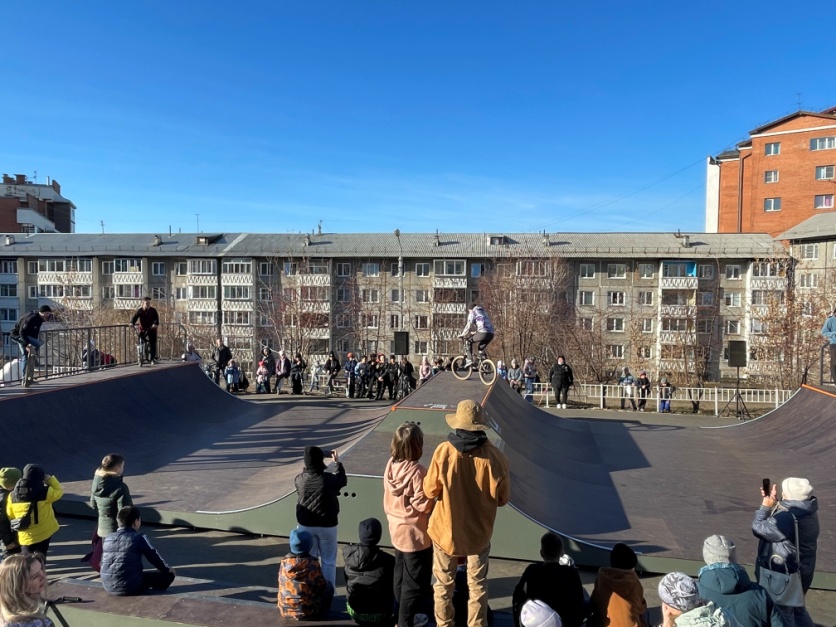 День пожилого человека
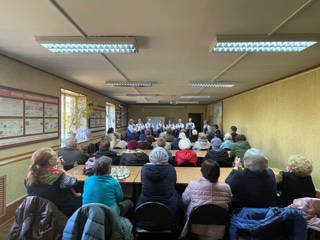 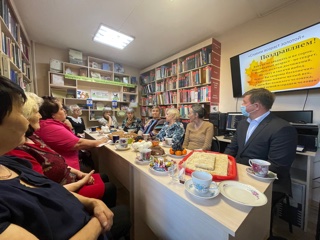 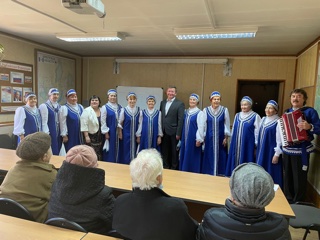 Вручение стипендии депутата одаренным ученикам школы искусств №9 Вручается с 2013 года, ежегодно, в трех номинациях в музыкальном, хореографическом и художественном отделении.
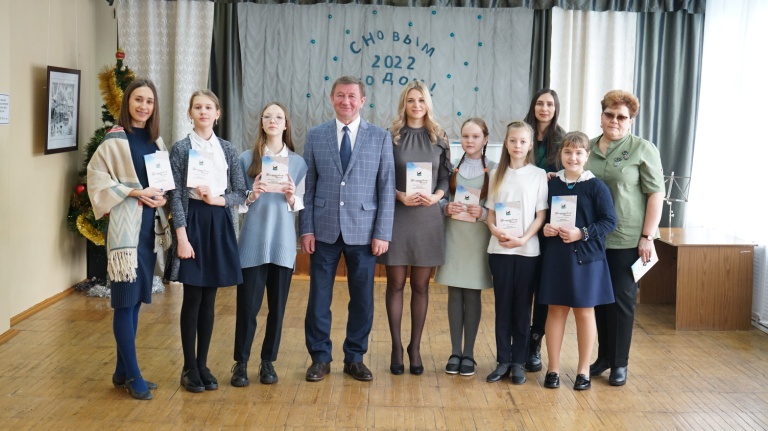 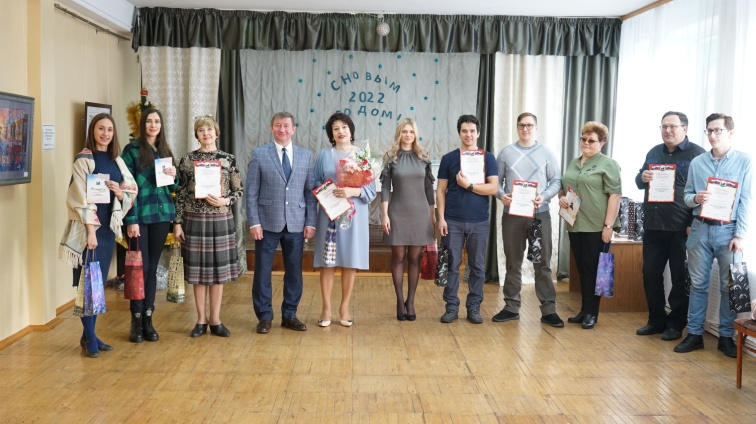 Поздравление детей инвалидов 21 округа с Новым Годом с вручением подарков.
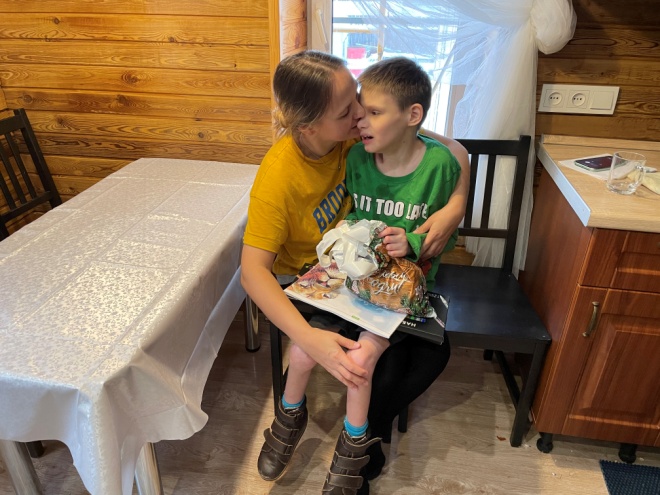 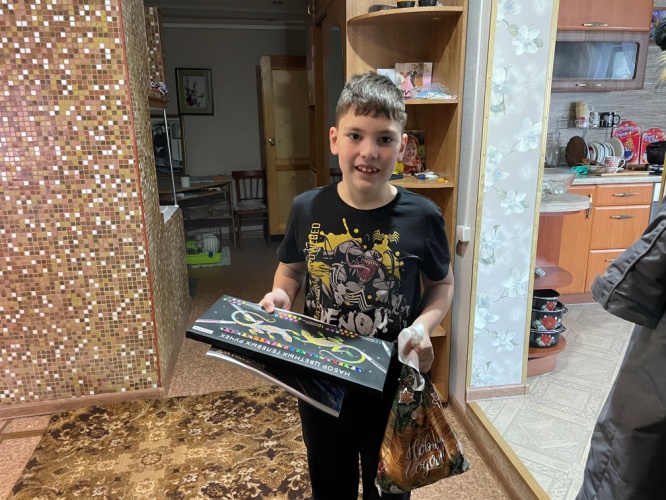 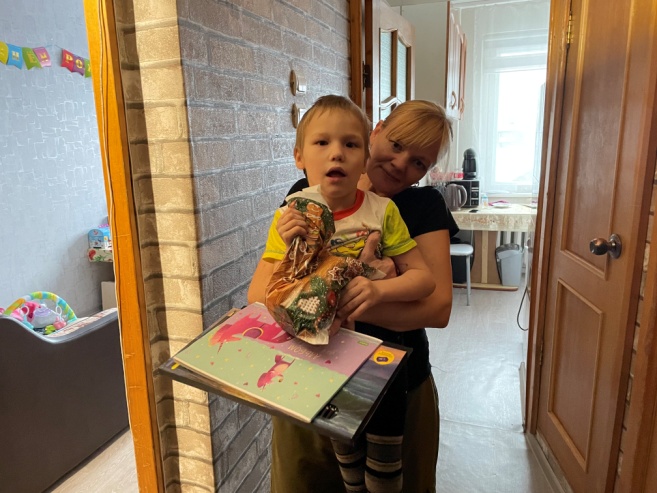 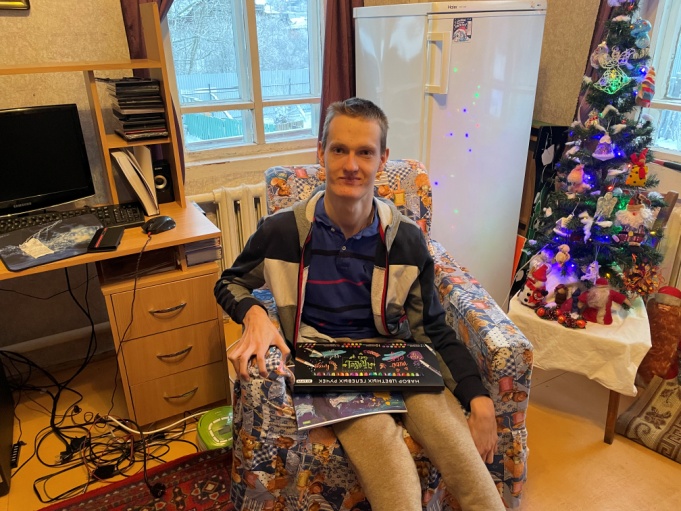 Награждение учителей в конкурсе «Самый красивый учитель»
Еременко Надежда Николаевна, преподаватель-организатор основ безопасности жизнедеятельности в школе №50
Орлова Татьяна Геннадьевна, заместитель по воспитательной работе в школе №73
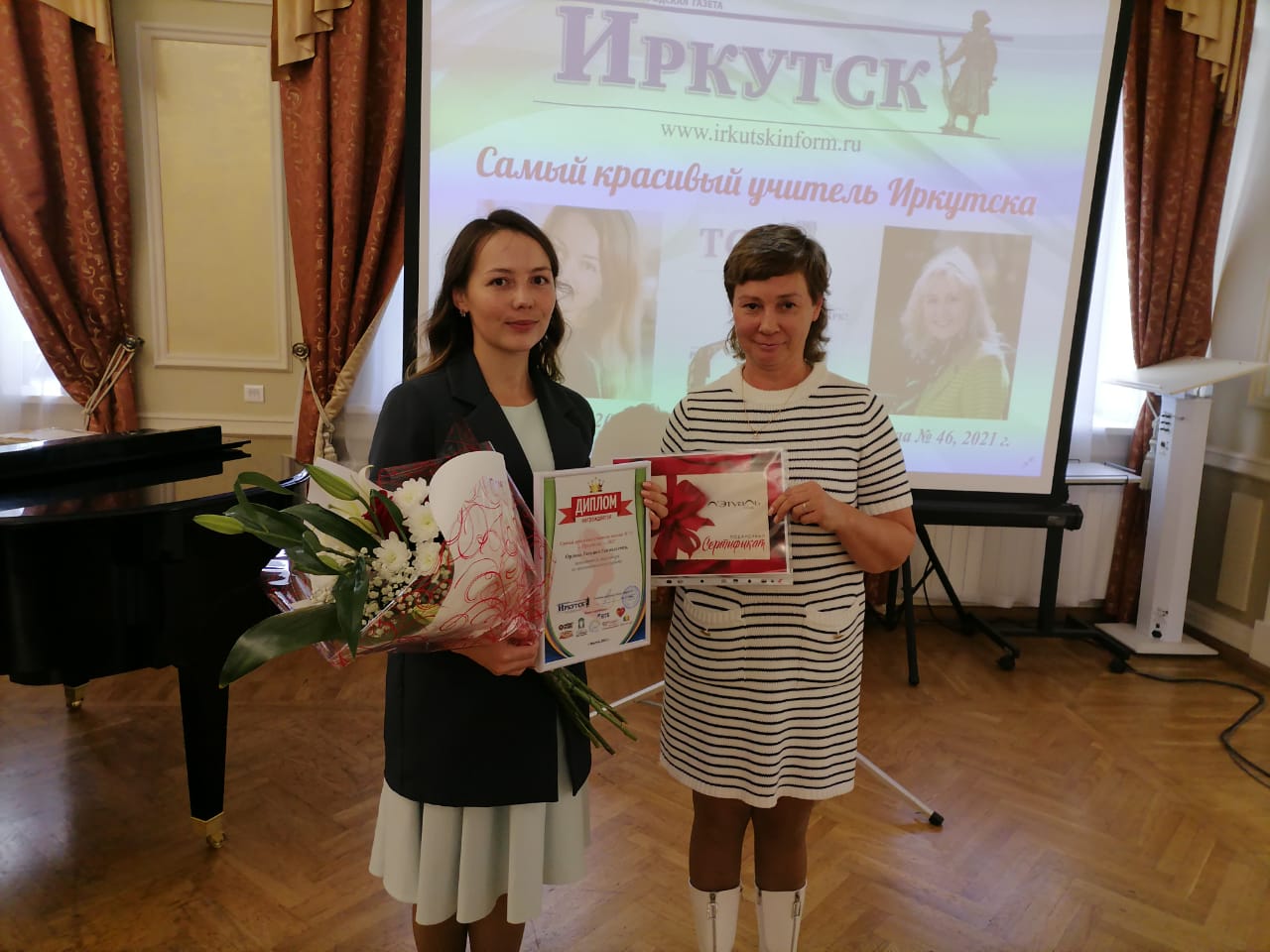 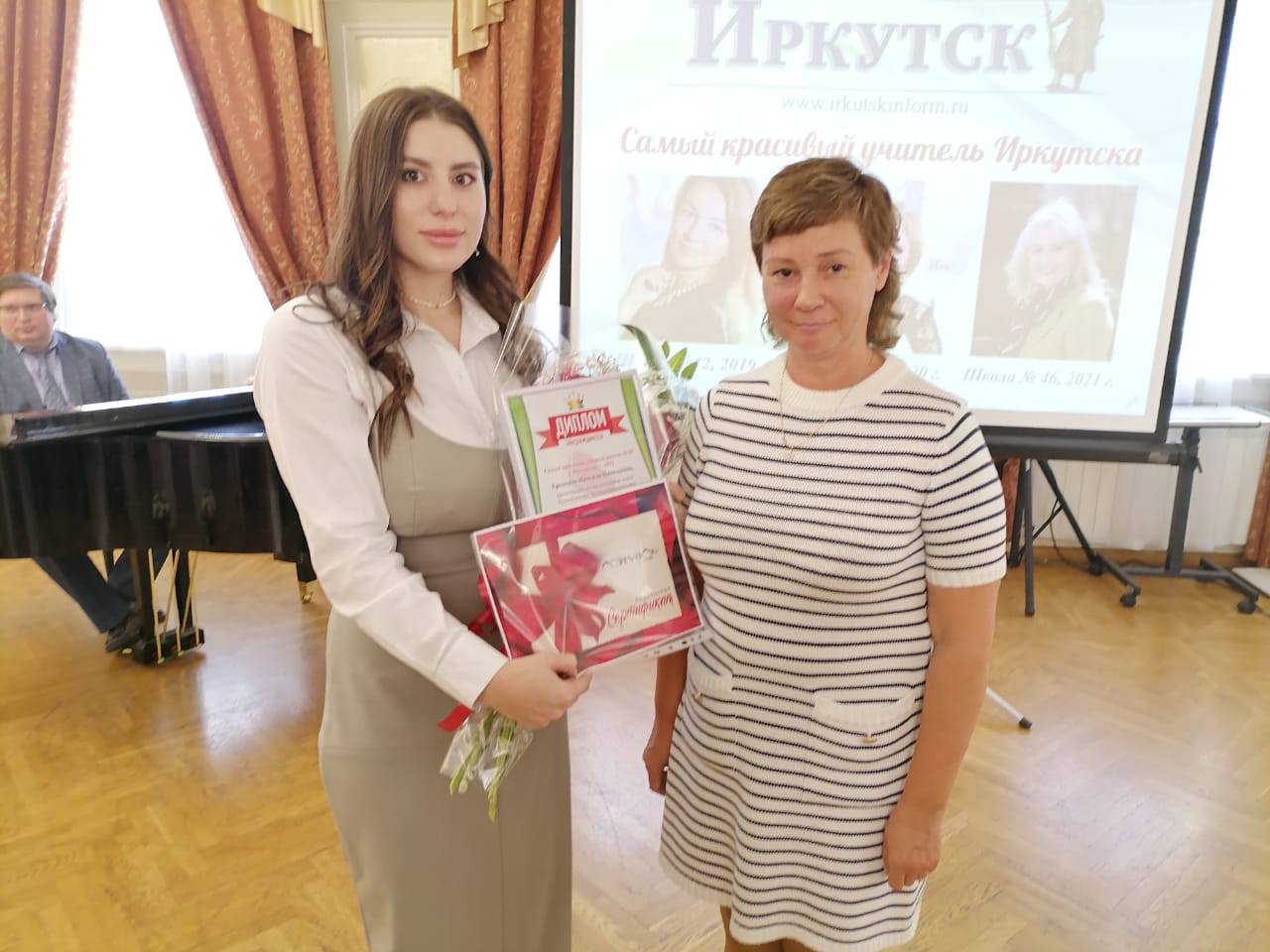 Встреча с сибирским писателем Румянцевым А.Г. в библиотеке №37
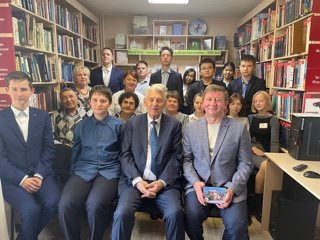 Организация конкурса среди библиотек на лучшую выставку Иркутских писателей и награждение победителей.
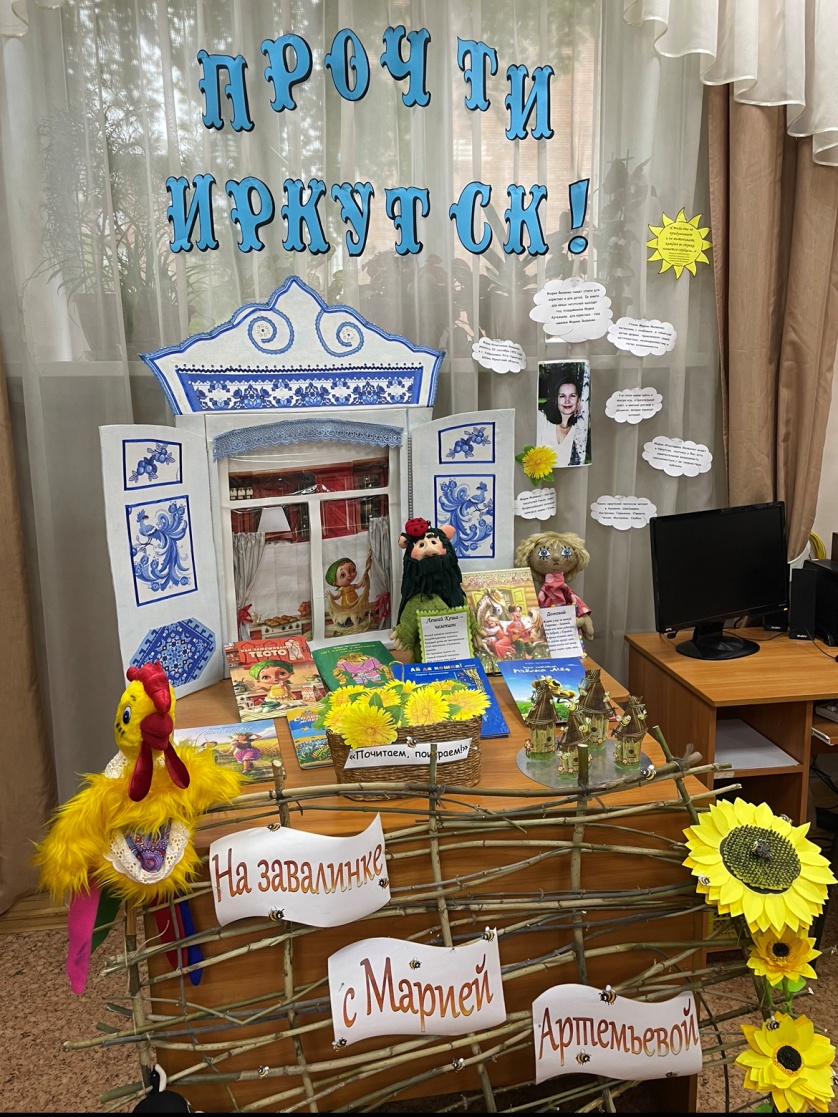 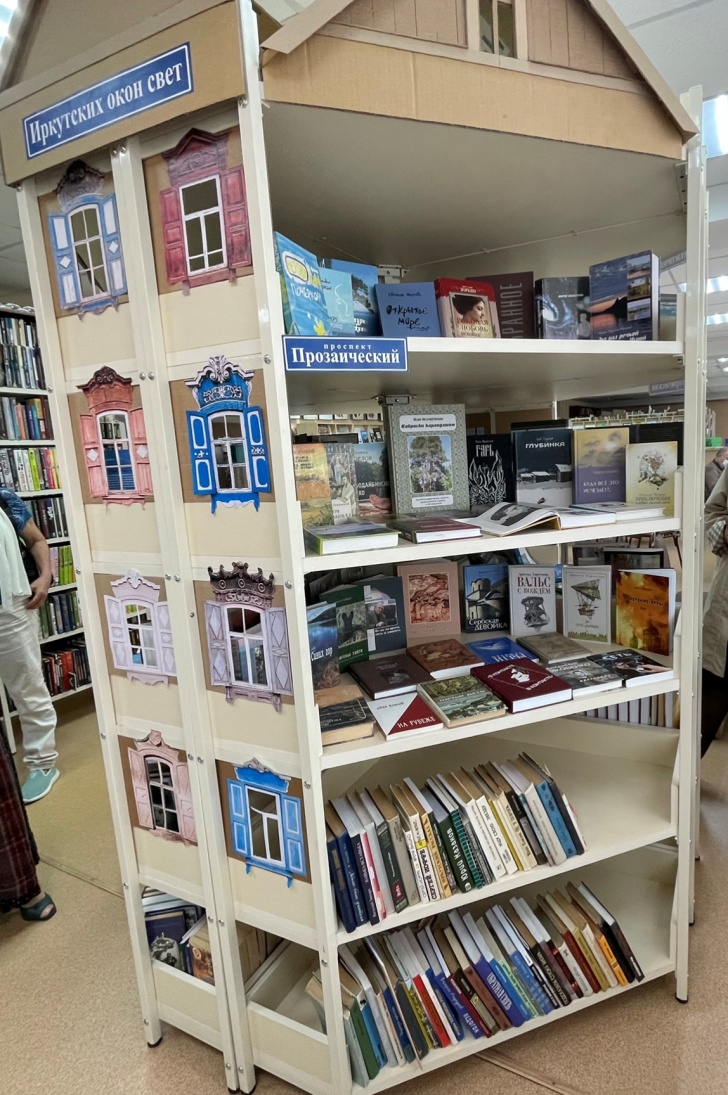 Организация конкурса среди библиотек на лучшую выставку Иркутских писателей и награждение победителей.
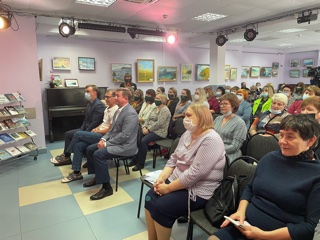 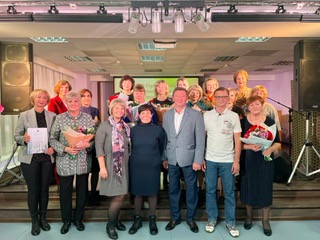 Организация конкурса на лучший книжный прилавок Иркутских авторов среди книжных магазинов с вручением грамот и подарков
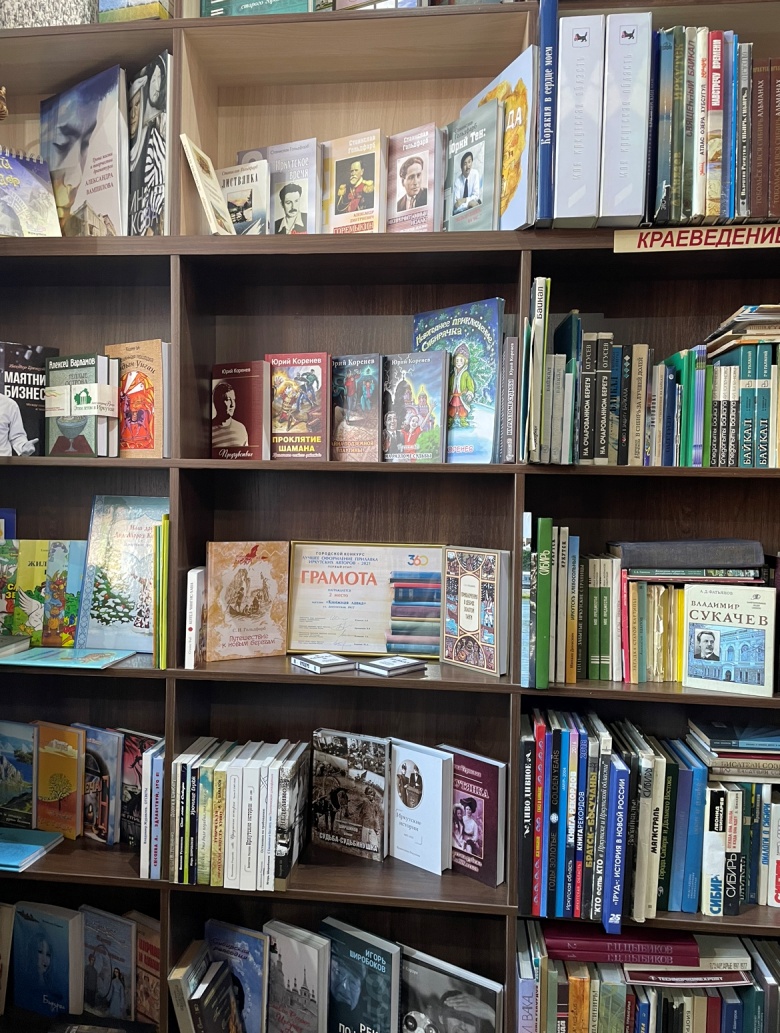 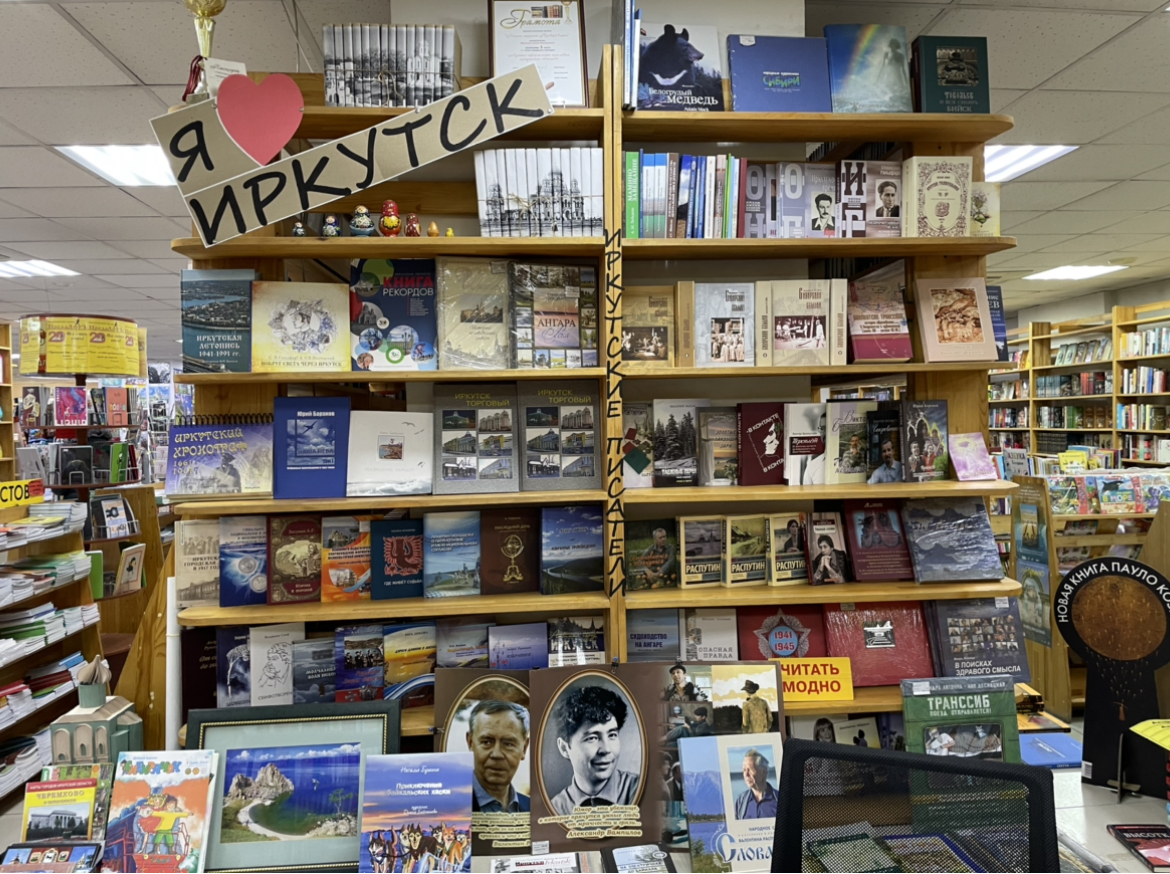 Организация конкурса на лучший книжный прилавок Иркутских авторов среди книжных магазинов с вручением грамот и подарков
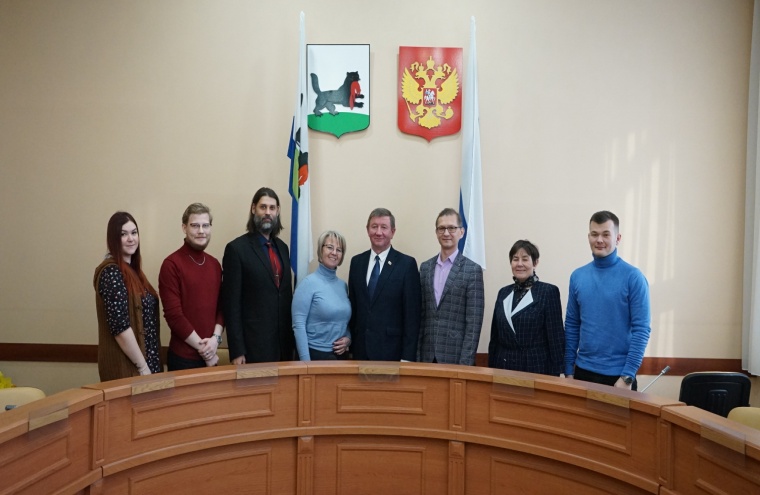 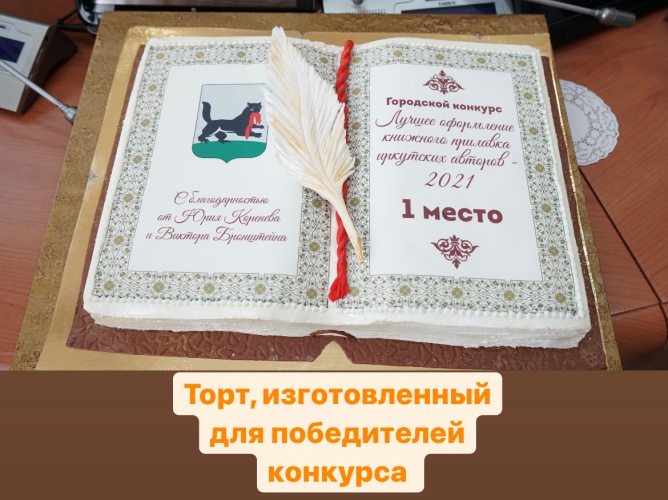 Поздравление  участников в конкурсе «Почетная семья города Иркутска 2021 года» с вручением грамот и подарков.
семья Бичёвиных — папа Владимир Валентинович, мама Наталья Юрьевна и девять детей Анастасия, Анна, Елизавета, Кирилл, Иннокентий, Мария, Николай, Лука и Александра.
семья Шелеховых – папа Вячеслав Александрович, мама Ульяна Вячеславовна и трое сыновей Александр, Максим и Алексей
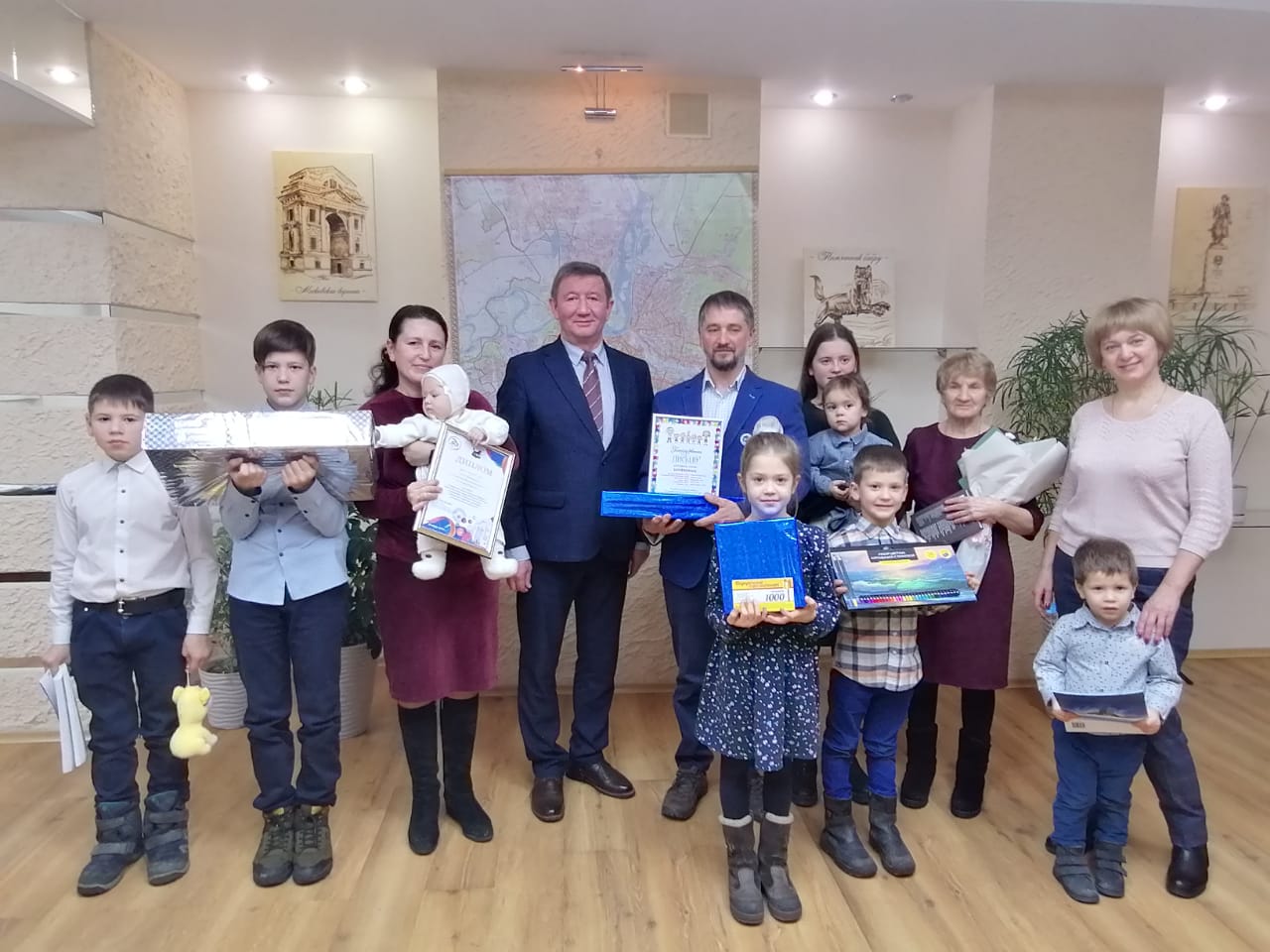 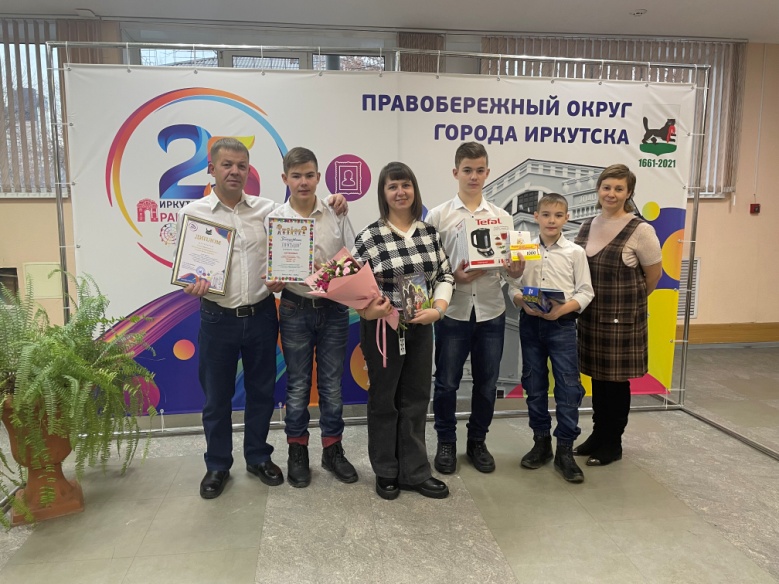 Поздравление с новым годом многодетных семей 21 округа с вручением подарков
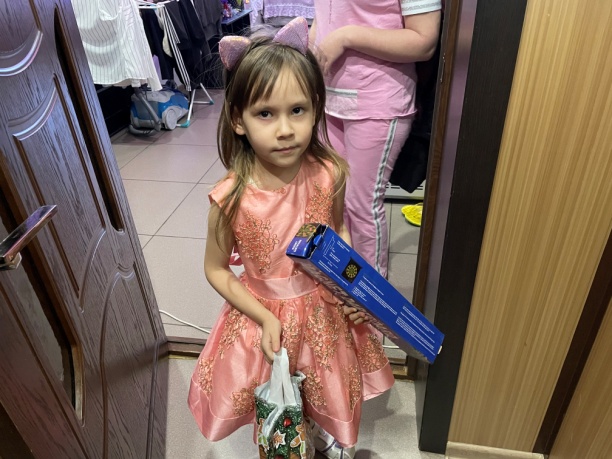 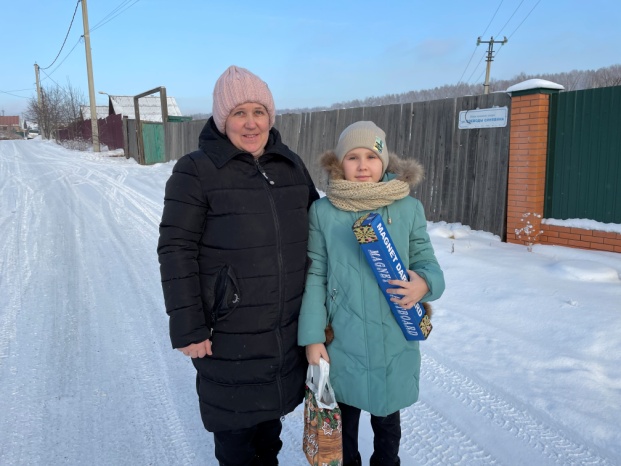 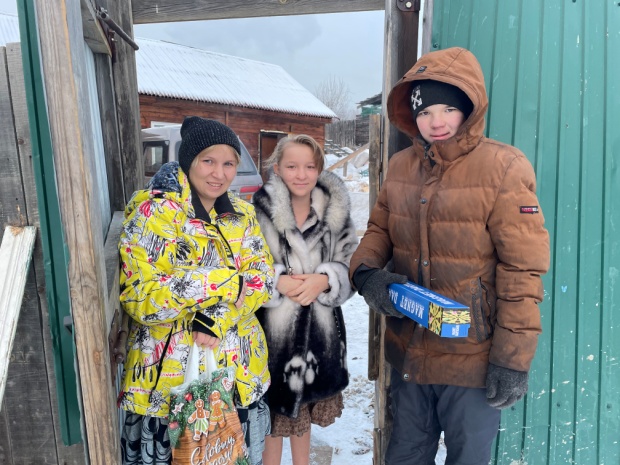 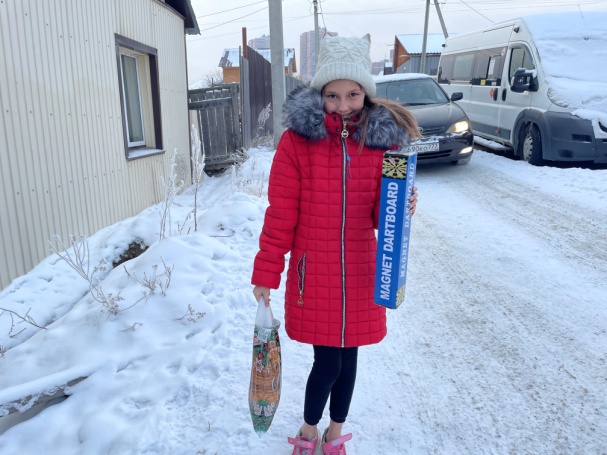 Участие в проведении праздников «открытие елки» с вручением подарков в микрорайоне Топкинский и предместье Радищева
Топкинский
Радищева
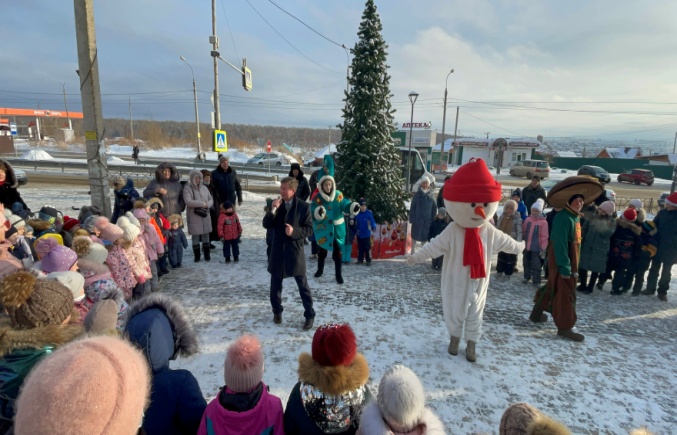 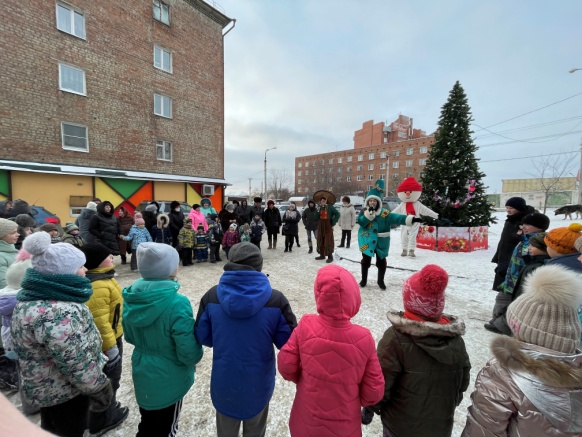 Поздравление юбиляров с вручением подарков
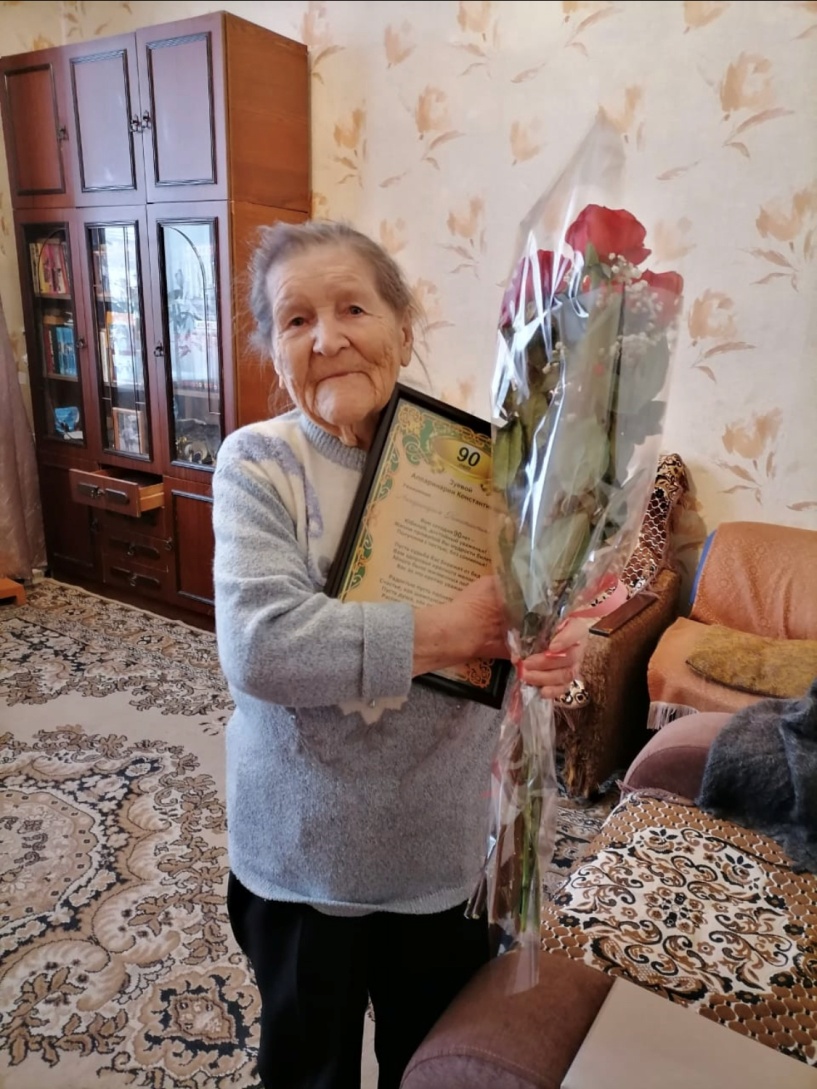 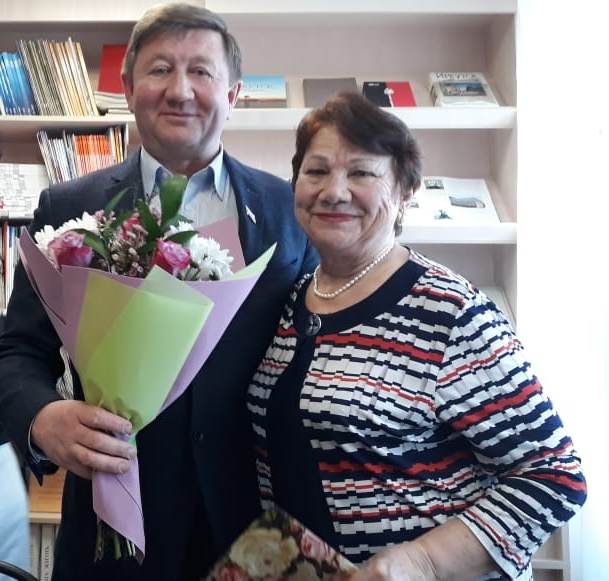 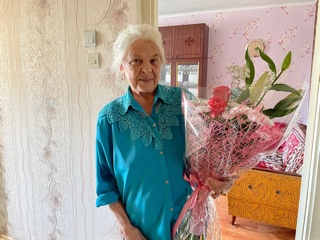 Выездные совещания с представителями городской администрации и жителями округа №21
По строительству конечного 
остановочного пункта в Радищева.
По строительству хоккейного корта в мкн. Топкинский
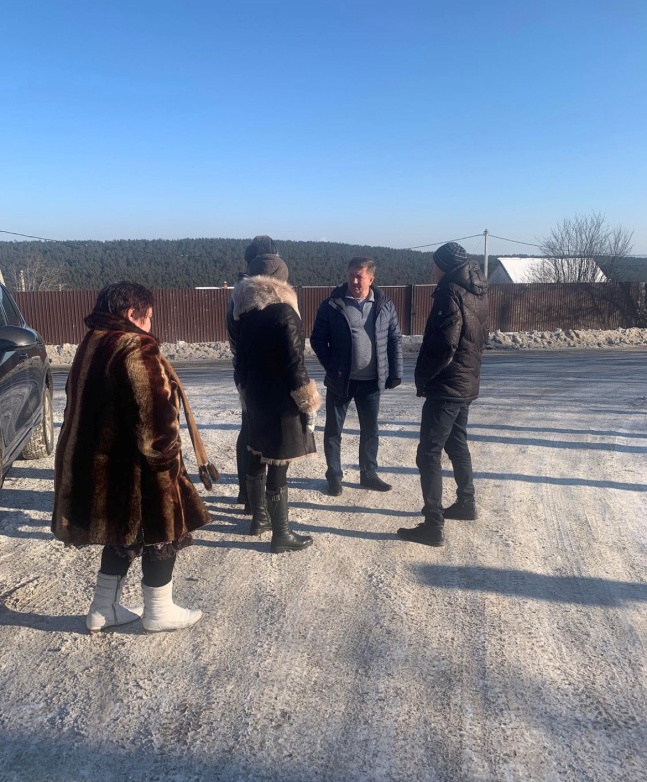 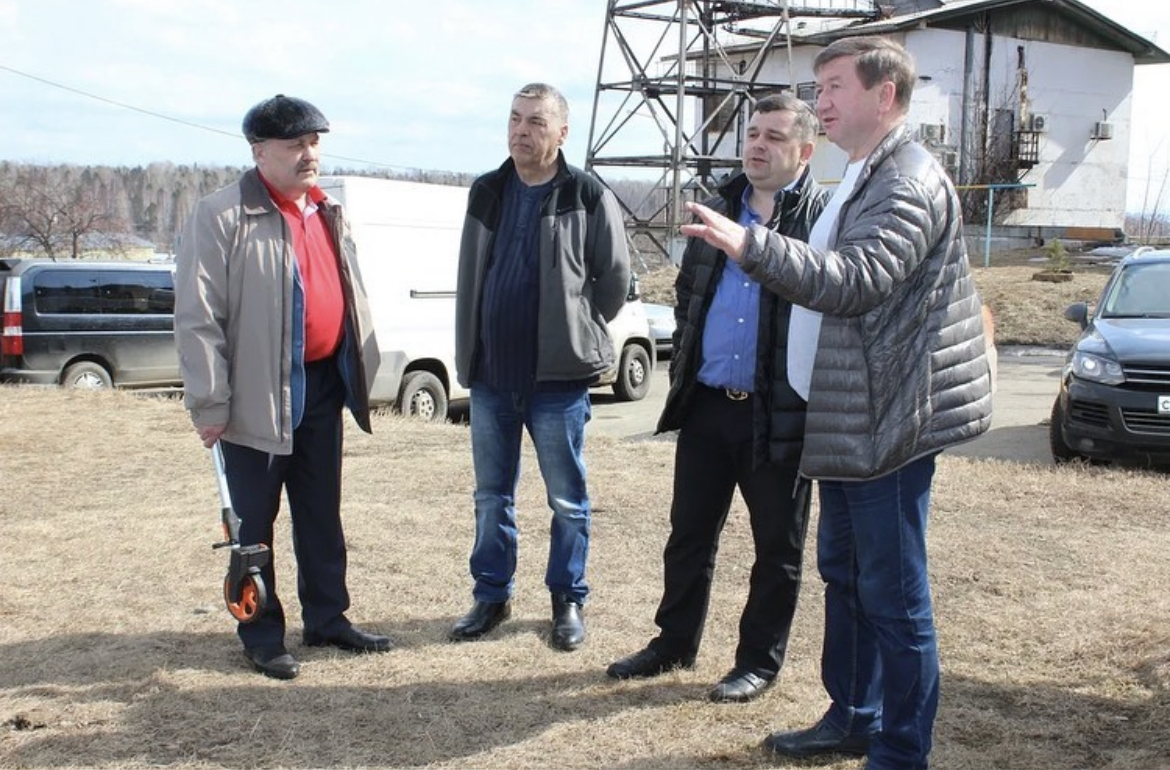 С проектировщиками скейт-парка в мкн. Топкинский
С жителями улицы Спартаковская, 4
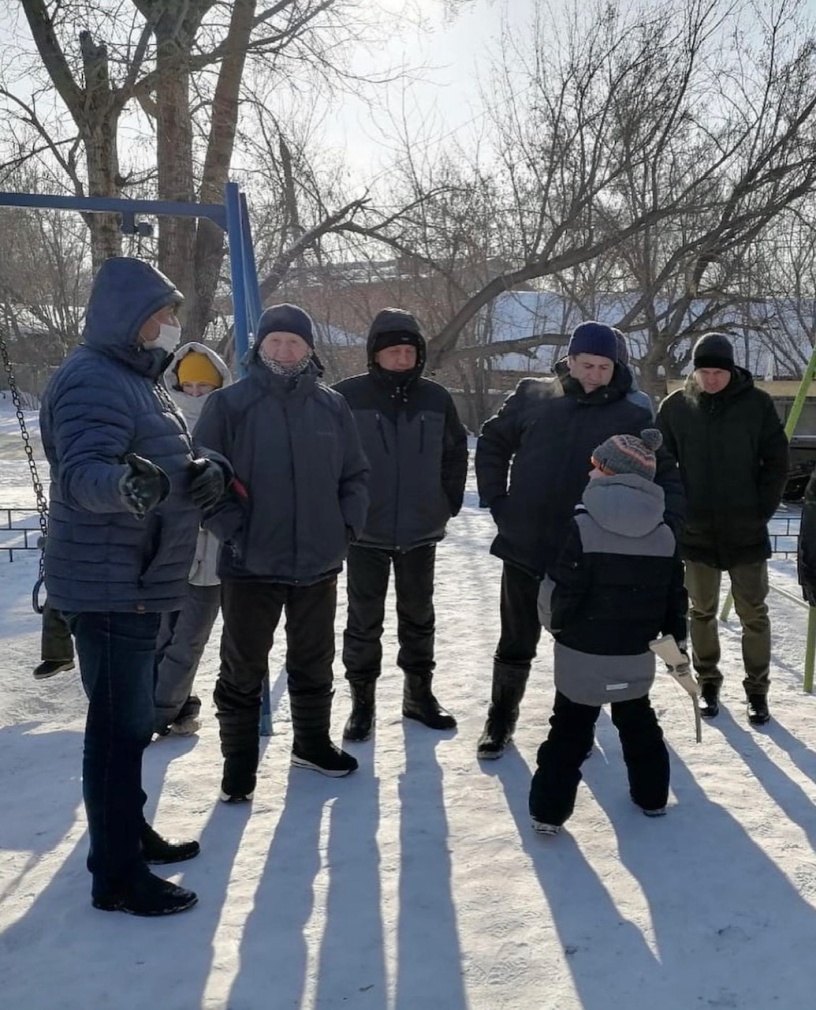 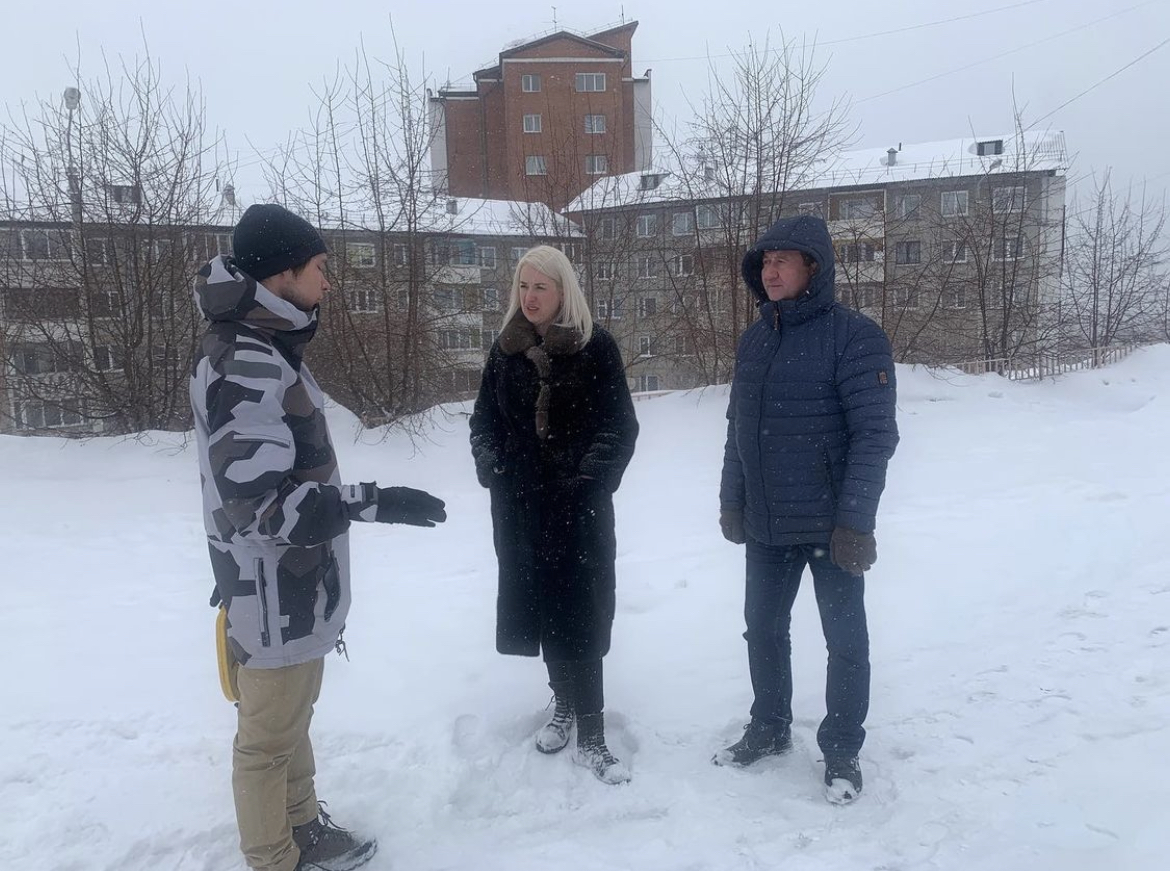 Выездные совещания с представителями городской администрации и жителями округа №21
Контроль асфальтирования дорог в частном секторе
С мэром Болотовым Р.Н. по спортивным объектам округа №21
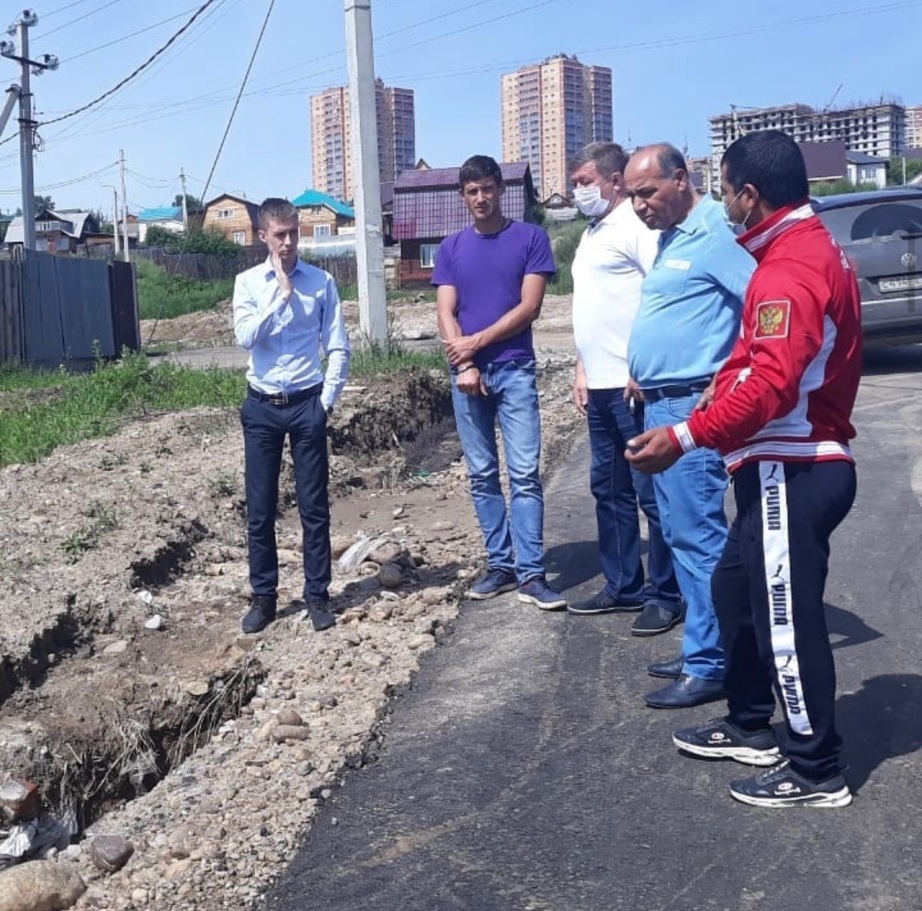 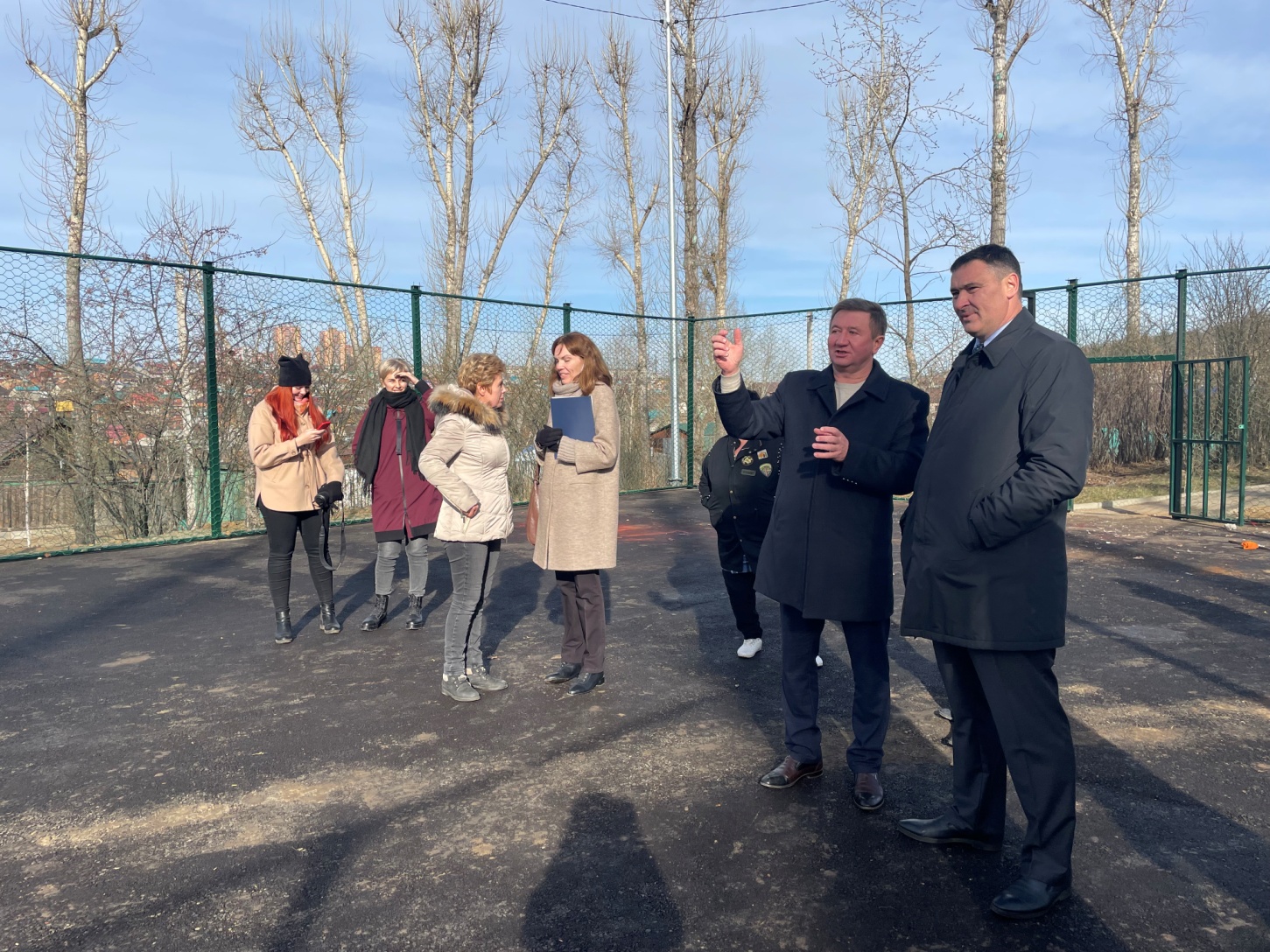 С вице-мэром Ружниковым Д.О. по устранению подтопления земельных участков на ул. Чебышева
По строительству новой школы Искусств в мкн. Топкинский
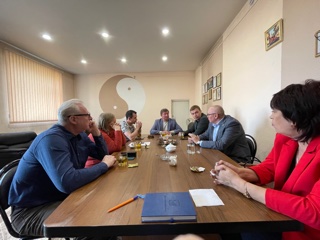 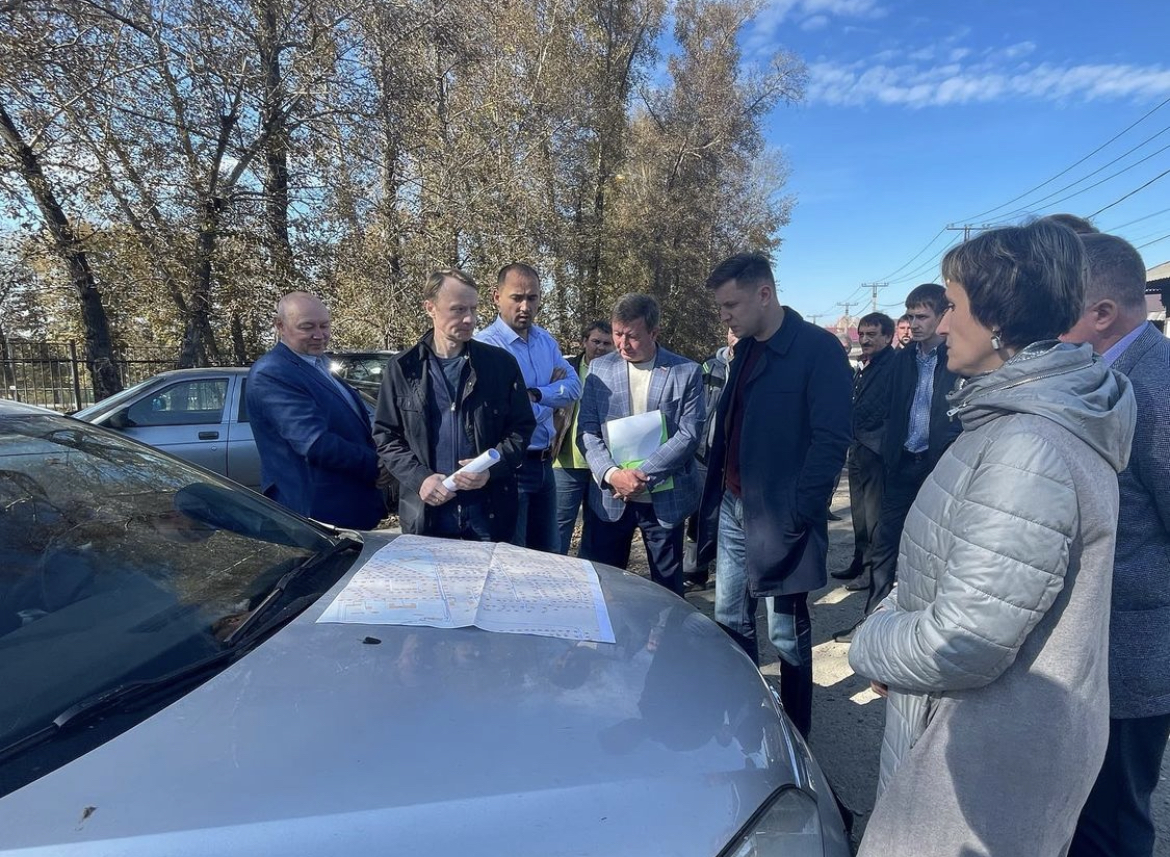 Выездные совещания с представителями городской администрации и жителями округа №21
Совещание по строительству остановки возле поликлиники №9
По подтоплению домов в частном секторе
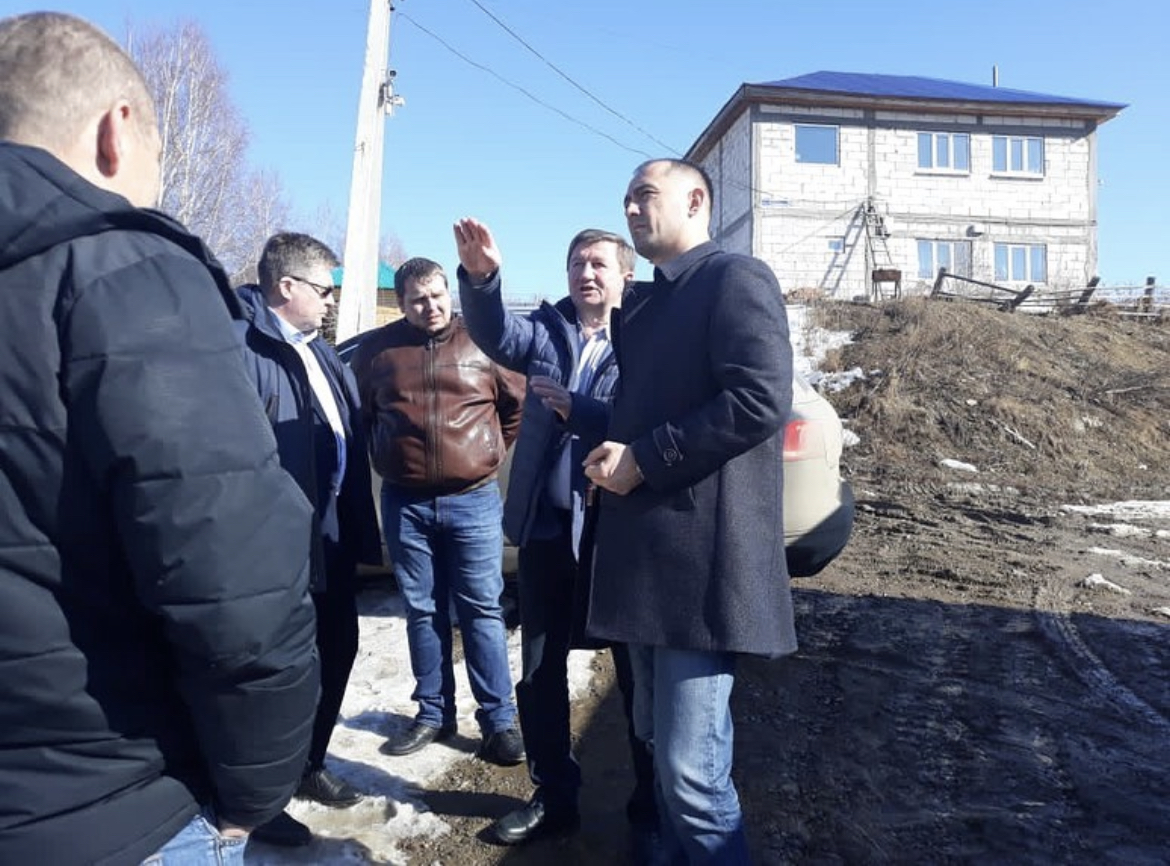 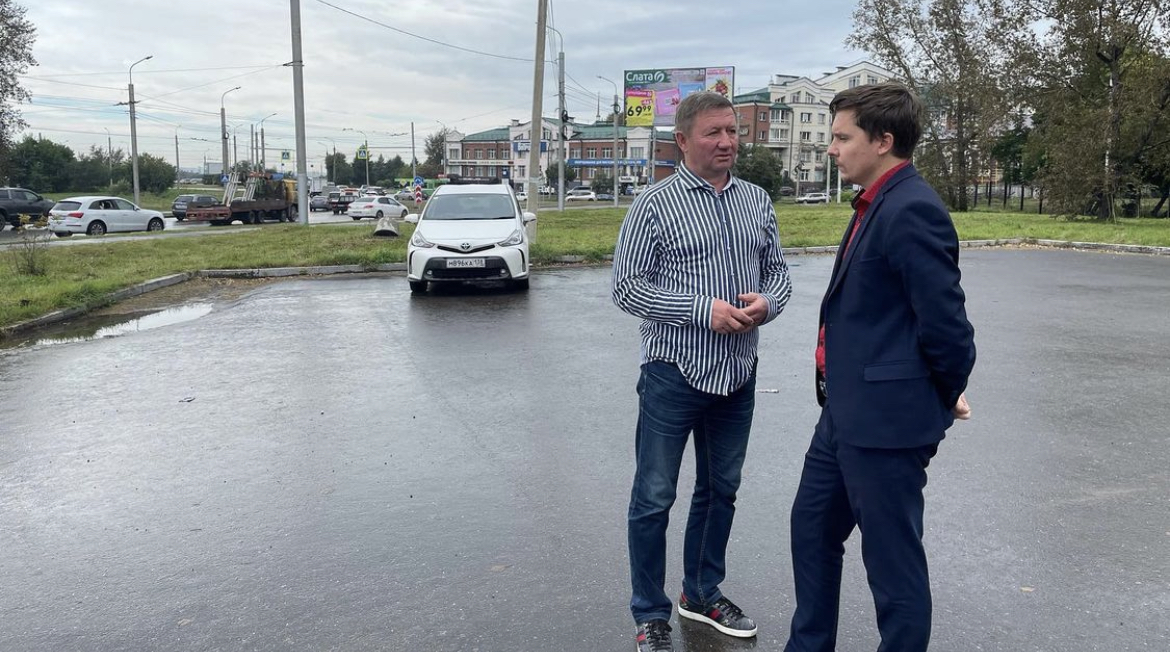 По строительству спортивной площадки на ул. Г.Трескина и подключению водоснабжения опорного пункта на ул. Радищева, 67/5
По строительству Скейт-парка в мкн. Топкинский
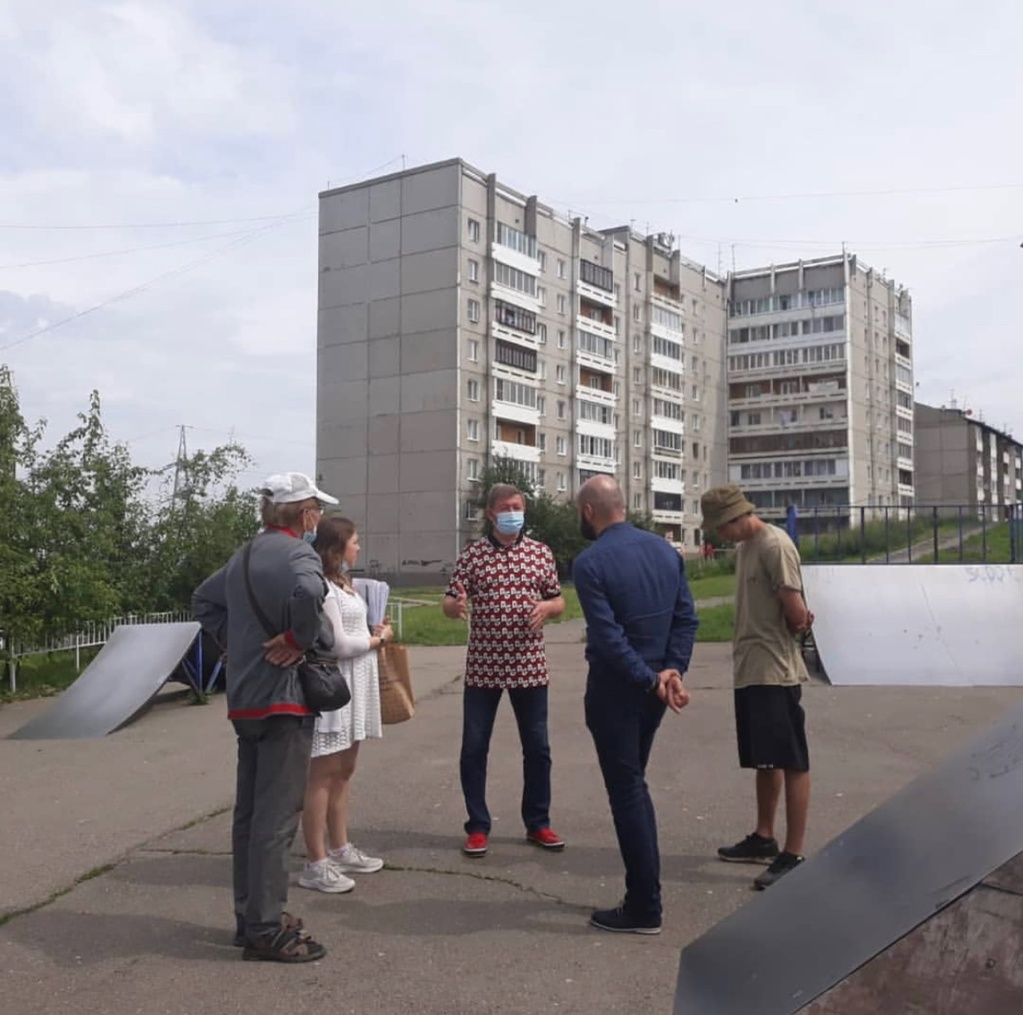 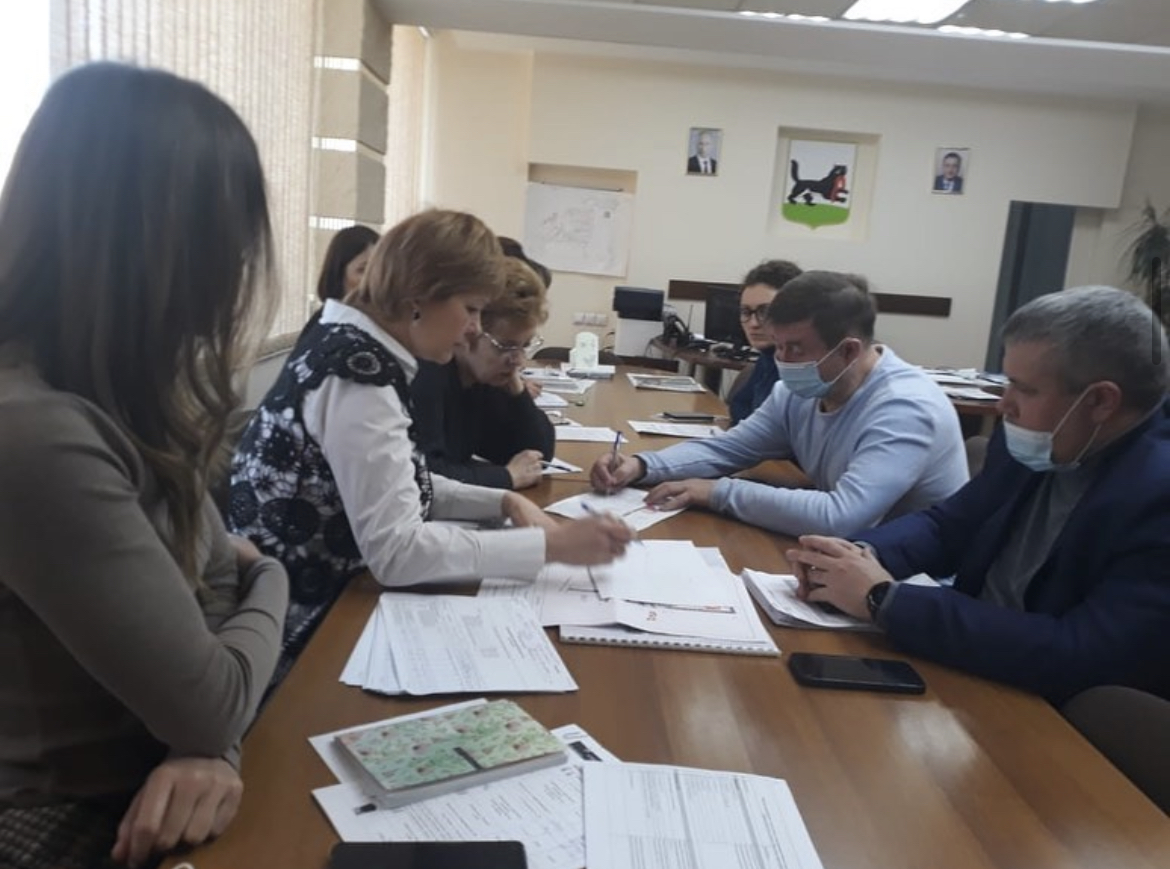 Построен амфитеатр на площади в мкр. Топкинский
Планы на 2022 год:
1. Реконструкция сквера- 3-я очередь (от магазина «Удача» до дома №48) в мкр. Топкинский ( ремонт подпорных стен, тротуаров, лестниц, зеленая зона, спорт-зона с искусственным покрытием и установкой тренажеров, строительство фонтана).
     1-я очередь                                                       2-я очередь
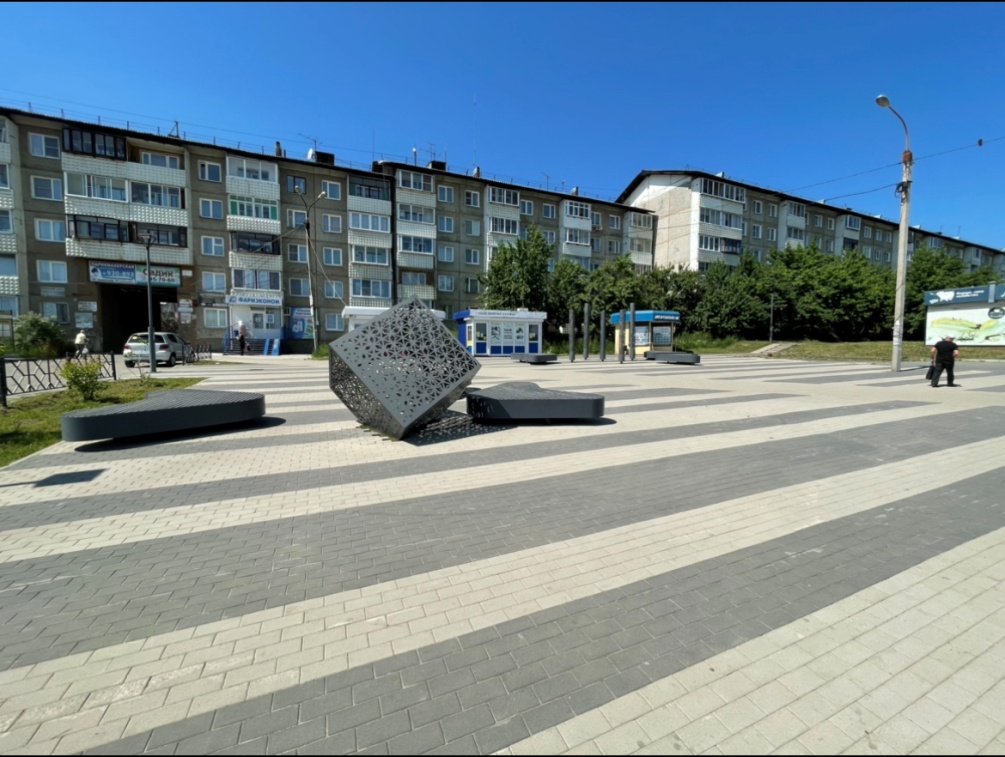 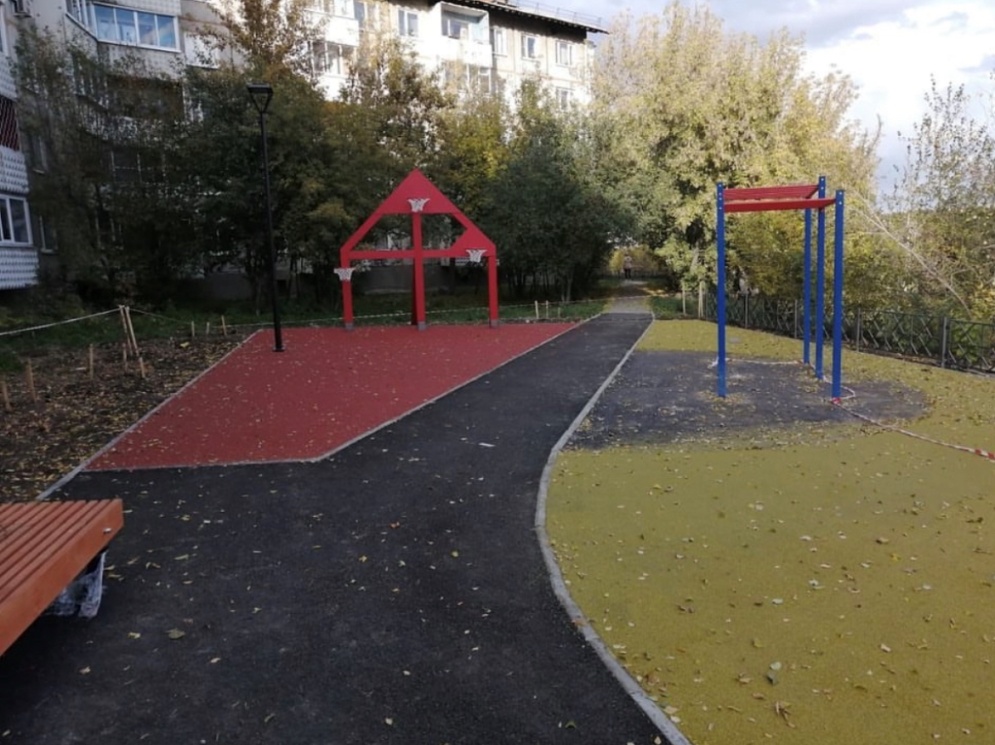 Проект сквера 3-я очередь
Проект сквера 3-я очередь
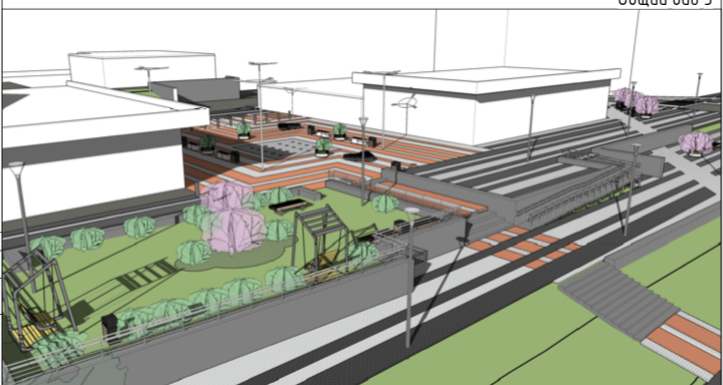 Реконструкция кинотеатра «Марат»
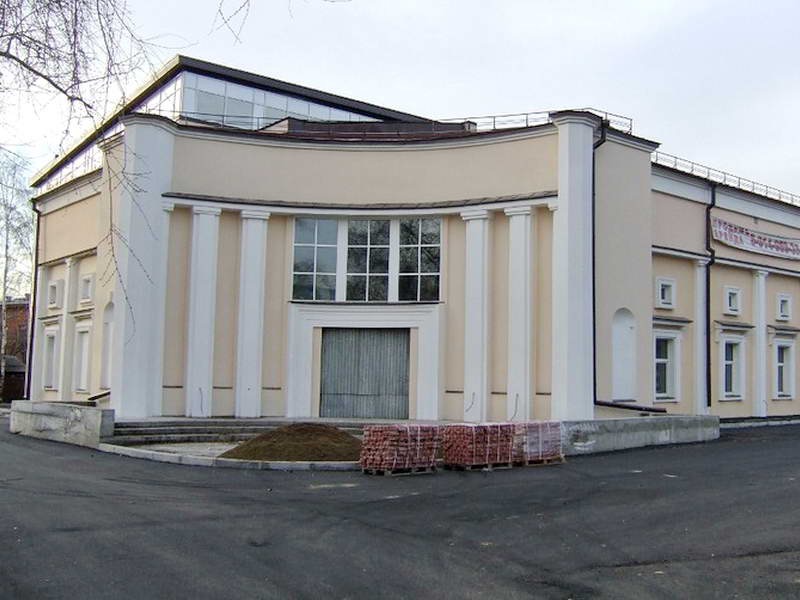 Капитальный ремонт дороги ул. Шевцова(от Р.Штаба до м. Топкинский)
Реконструкция дороги ул. Карбышева
Организация торговой площади на ул. Шевцова через дорогу от магазина «Удача» с переносом существующих павильонов
Проект школа искусств
Проект школа искусств
Школа искусств Топкинский
Продолжение строительства спортивной площадки на Губернатора Трескина, 30/16
Реконструкция спортивной площадки на Северной, 46
Решение вопроса по подтоплению территорий
Решение вопроса по подтоплению территорий
Проектирование Остановки поликлиника  №9
Проектирование ФОКа в Топкинском.

Проектирование детского сада в Радищева.

Внутриквартальное благоустройство:- Топкинский, 15-38 - Топкинский, 25 (тротуар)

Строительство лестницы из просечного металла по ул. Первомайская.

Обустройство подпорной стены на Радищева, 186 с установкой ограждения

Проектирование ФОКа в Радищева.
Освещение:
Нестерова, 26 (лестница, 3 фонаря)
Яковлева (от Шевцова до Качугской)
Якова Малкова, Моисея Долгих, 3-я Огородная (от д.№12б до д. №96(до Северной))
Кирпичная (роща от д.№101-129а)
Д. Пожарского (от Д №35б до д.№79)
Полевая (от Г. Успенского до Качугской)
Иоганна Гмелина.
Асфальтирование:
Тротуар от СНТ «Трамвайщик» до конца СНТ «Байкал»
Пр. Турчанинова от ул. Шевцова до ул. Енисейская
Ул. 3-я Карьерная от д.№13 до д.№16 и от д.№13 по переулку до ул. 2-й Карьерной
Ул. Фердинанда Врангеля 
Ул. Ермака от д.№1 до ул. Григория Шелехова
Ул. Щапова от пер. Стуковский до ул. Фрунзе (с тротуаром)
Ул. Чапаева от д.№99а до д.№117
Ул. Николая Чупалова отд.№9 до ул. Ивана Галкина
 Ул. 2-я Нестерова от д.№36 до д.№48
Ул. Дмитрия Пожарского от д.№1 до д.№79 и от д.№74 до д.№2
Пер. Журавлева
 Ул. Дежнева (с тротуаром) (совместно с Корочкиной А.М.)
Ул. Огородная от ул. Фрунзе до ул. Чапаева
Ул. Пшеничная Падь от ул. Григория Шелехова до ул. ул. Николая Спафария
Ул. Карбышева от ул. Северная до ул. Д.Донского (с тротуаром)
Ул. Пекинская от д.2а до д.№10
Ул. Радищева от д.№172 до д.№150
Ул. Кирпичная от д.№101 до д. №131
Ул. Ивана Галкина
Многое было бы невозможно сделать без Вашей инициативы и настойчивости, поддержки ТОСов, активных граждан и ветеранов!
Благодарность Вам!

ВМЕСТЕ МЫ – СИЛА!
Спасибо за внимание!Жду Ваших вопросов!
На официальном сайте: ukorenev.ru
В группе «Радищева» в viber
Для добавления в группу нужно позвонить или написать на телефон: 
8-950-105-85-16 
Людмила Алексеевна Баранова